Hybrid DevOps for Containerized Microservices
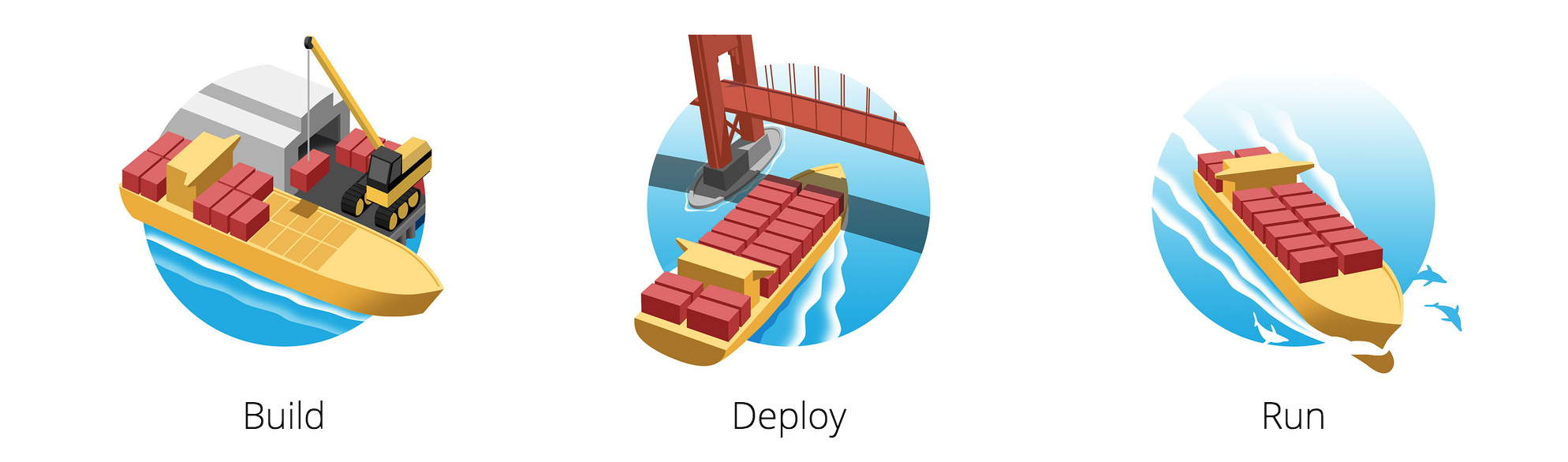 Neelesh Pateriya (Innovation Architect)
Cloud Innovation Lab - CTO (Ken Owens)
Microservices: Preferred Architecture
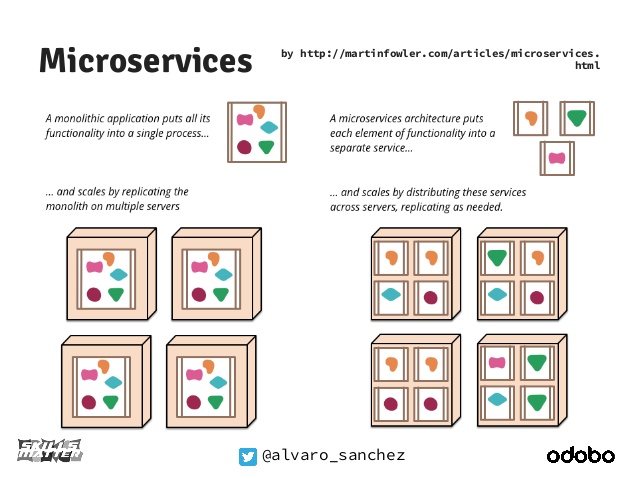 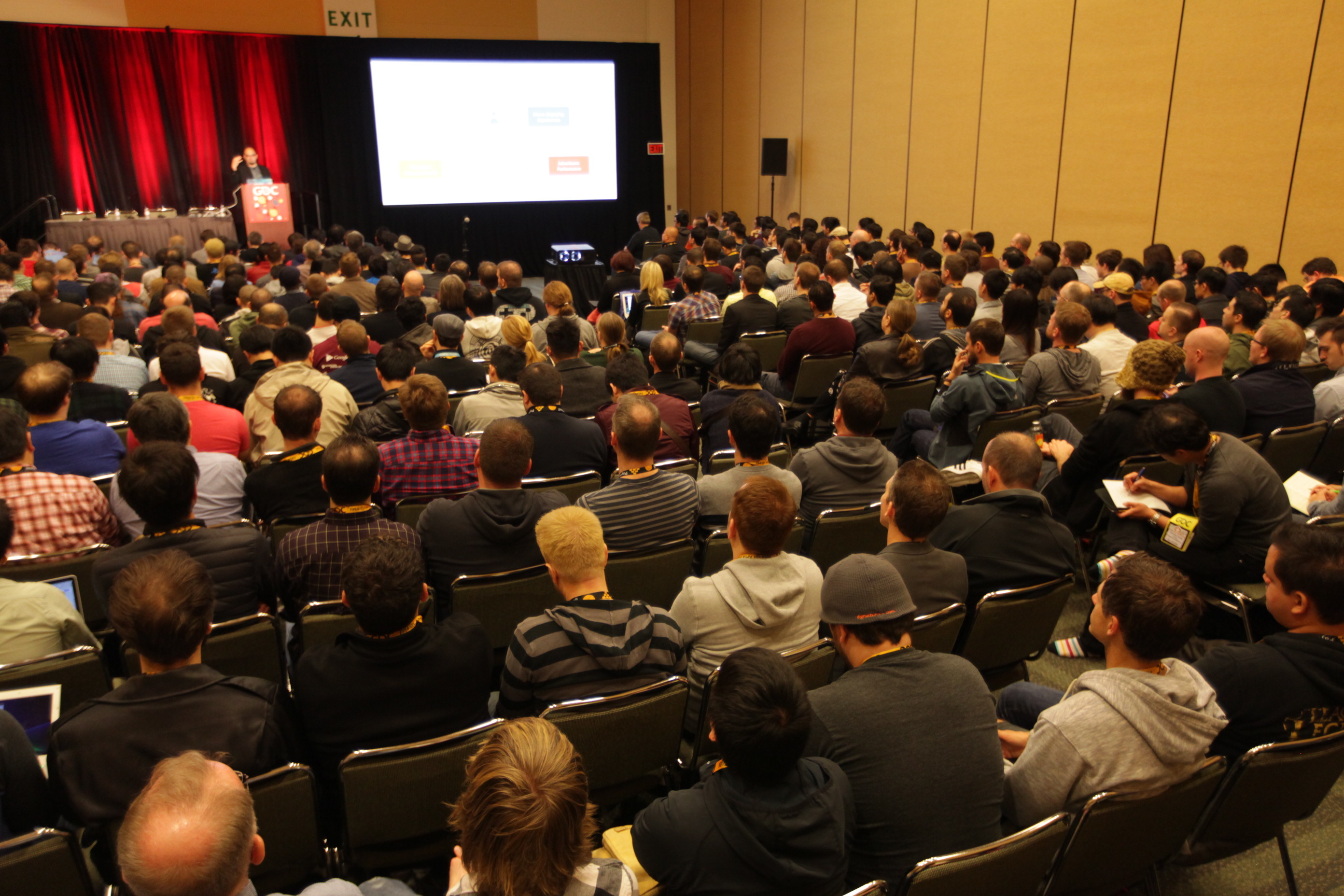 Software architecture style
complex applications are composed of small, independent processes communicating with each other using language-agnostic APIs.
Application services are small, highly decoupled and focus on doing a small task.
https://creativecommons.org/licenses/by-sa/2.0
https://www.flickr.com/photos/officialgdc/16698766901
Containers: Best suited for Microservices
Docker / Container
Virtual Machine
App
App
App
App
Bin/Libs
Bin/Libs
Bin/Libs
Bin/Libs
GuestOS
GuestOS
Docker Engine
Hypervisor
Host OS
Host OS
Server
Server
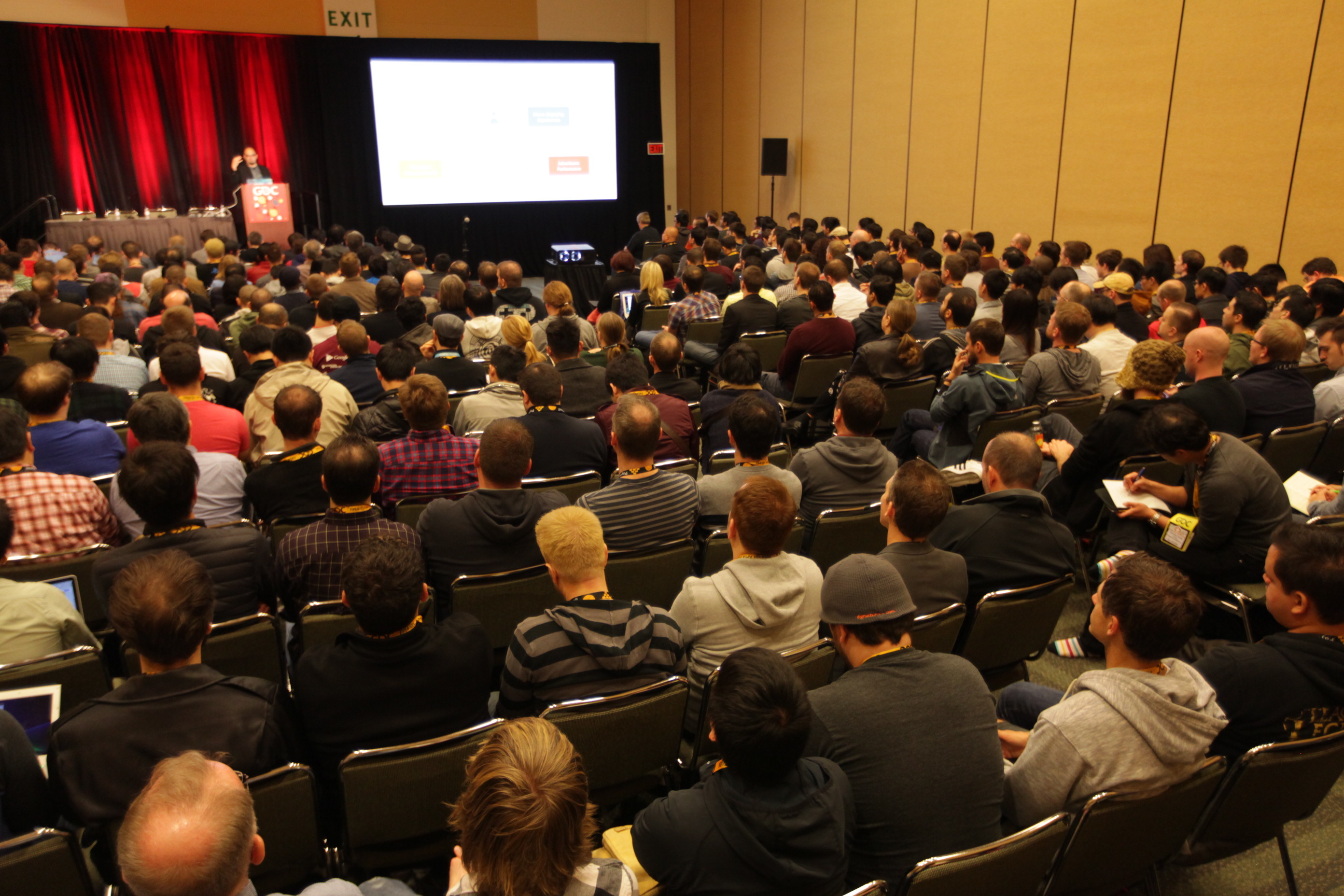 Docker / Containers
Build once run anywhere
Consistent packaging across language and platforms
Faster delivery and deployments of application.
Higher Density
https://creativecommons.org/licenses/by-sa/2.0
https://www.flickr.com/photos/officialgdc/16698766901
[Speaker Notes: Developer attends conferences and hear great success stories about Micoroservices. 
If you attend Adrian’s Netflix story,  by end of talk you will be likely to convinced to start evaluating Microservices, if not already doing.]
Oh Yeah !!! Found solution
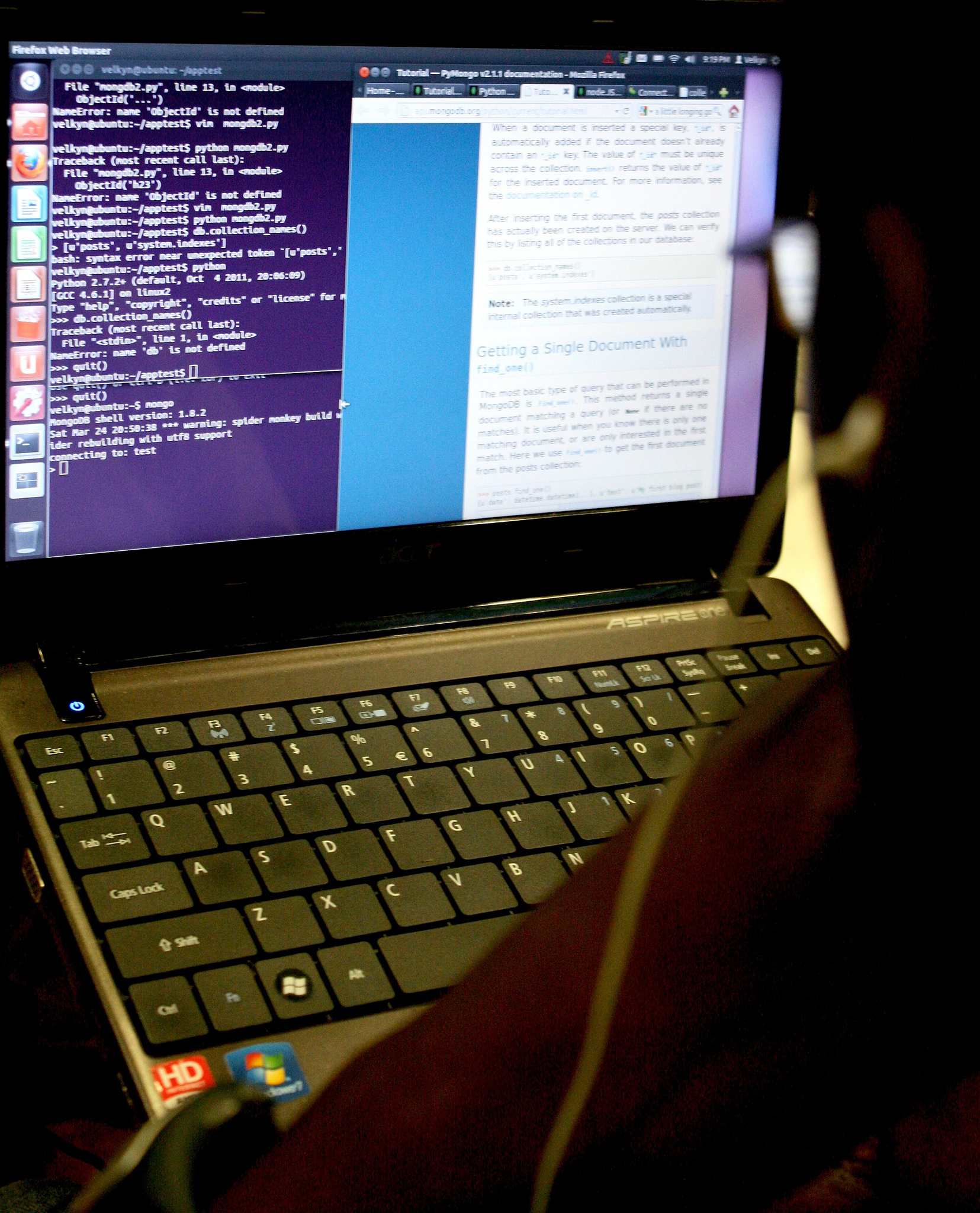 Rewrite monolithic application to Microservices 

Package and deploy Microservices as Containers
https://creativecommons.org/licenses/by-sa/2.0 https://www.flickr.com/photos/hackny/7036220249
Oh, No!!! Did I miss something?
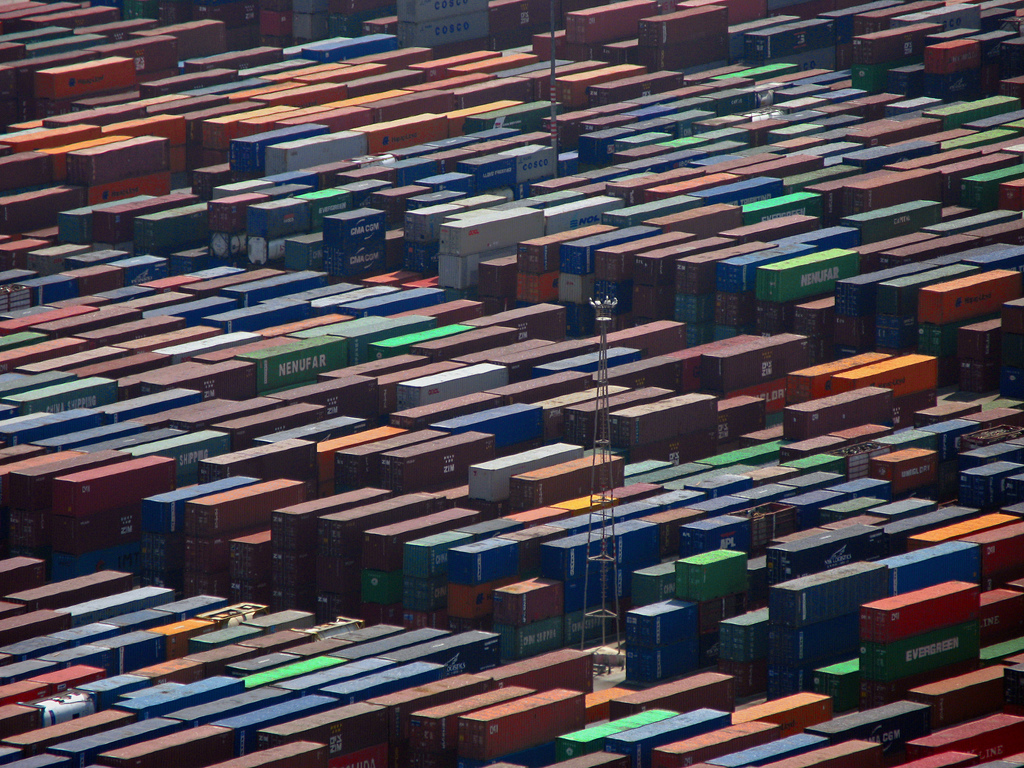 https://creativecommons.org/licenses/by-sa/2.0
https://www.flickr.com/photos/slapbcn/2035854990
Microservices: Software Development Lifecycle Challenges
Challenge: Microservices on Laptop
Developer need to run mini Microservices topology on laptop.

Challenges
Multiple language/technology stack. 
Multiple backend.
Mini connected services topology.
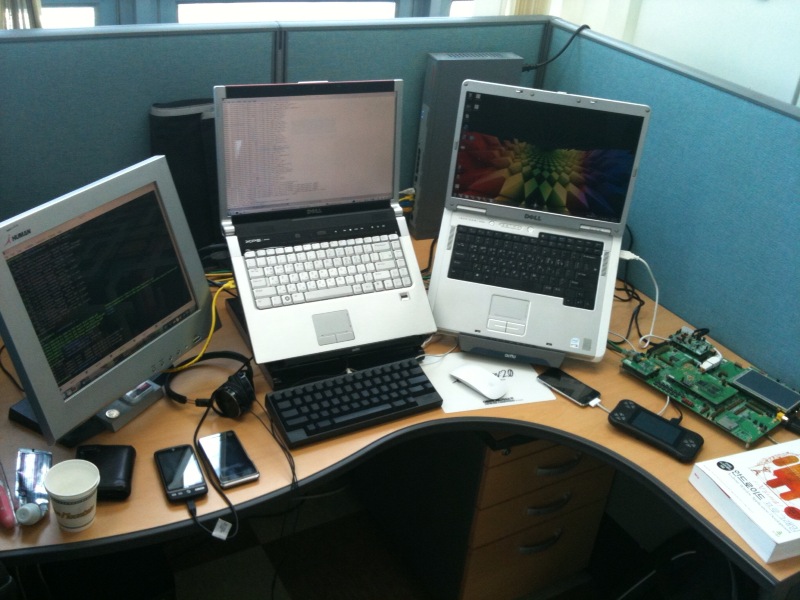 https://creativecommons.org/licenses/by-sa/2.0  
https://www.flickr.com/photos/segfault87/4605242395
Containerized services in VM Pattern
Vagrant, Virtual Box and Docker Compose based developer Sandbox. 
  
Run Multiple Services, Multiple Languages/Technology stack and backend in Sandbox.

Developer  application topology consistent with production.
Source Code
Local 
CI-CD
Docker Compose
Shipped VM
App1
Containers
DB1
Containers
App 2
Containers
DB2
Containers
Virtual Box-Vagrant
Challenge: Admin controlled CI pipeline
Microservices team need to control and define CI pipeline.

Challenges
Flexible/dynamic build slaves
Microservice specific build and test scripts
Consistent packaging and version.
Multiple tech stack
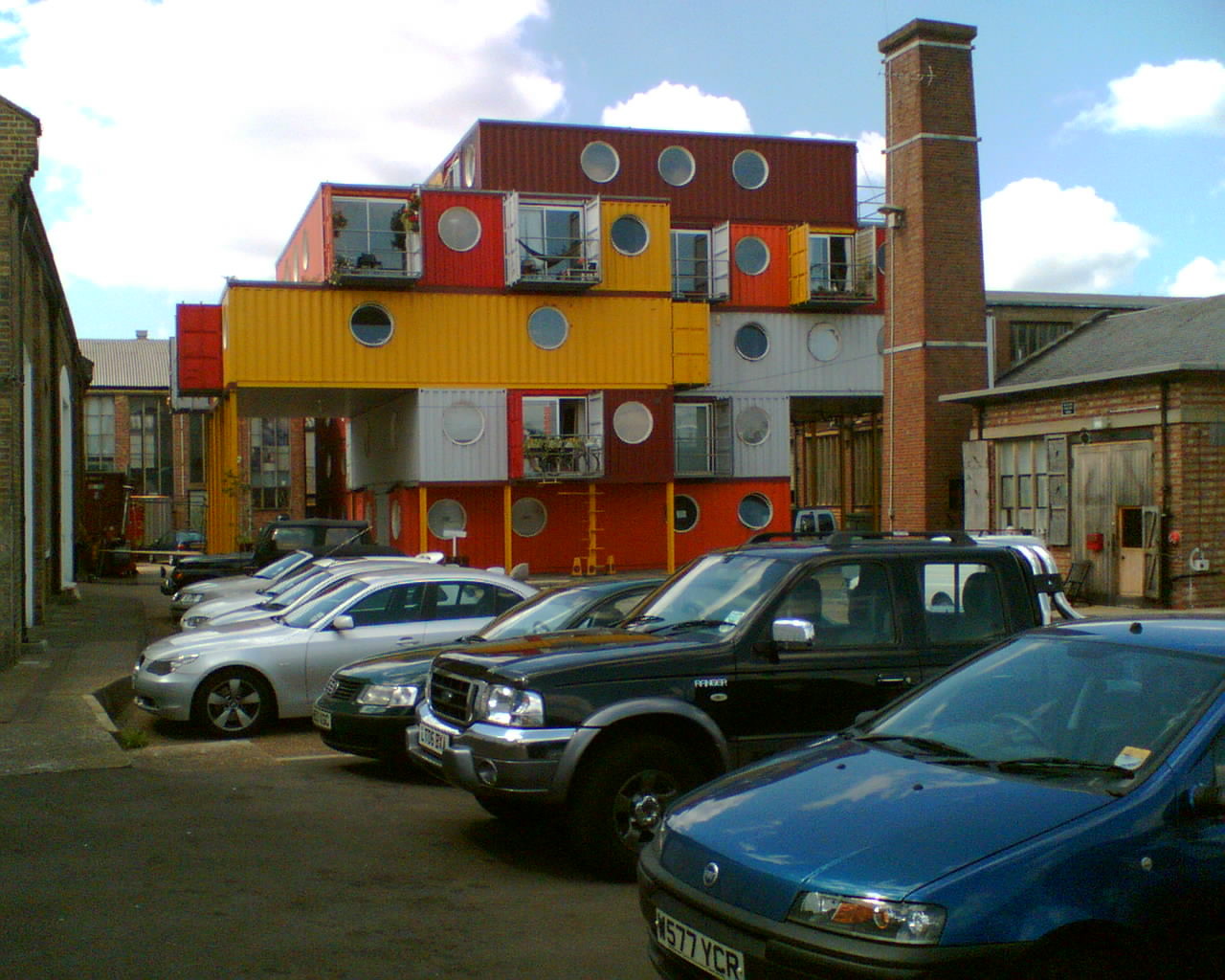 https://creativecommons.org/licenses/by-sa/2.0 https://www.flickr.com/photos/plentyofants/683994728
Docker slaves, config in source Pattern
Developer Defined Jobs
Dockerized   slaves
Docker slaves, config in source Pattern
Build, test in CI executed in Docker Slave.
Developer customized slave images.  
CI config store within source repository.
Docker image per Microservice tagged with commit-id pushed to private repo.
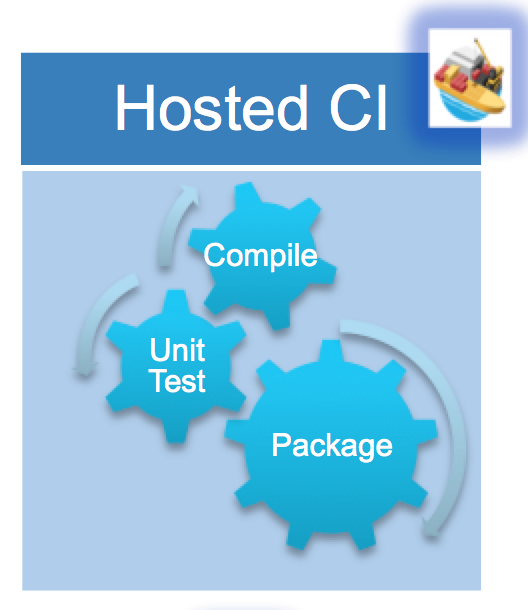 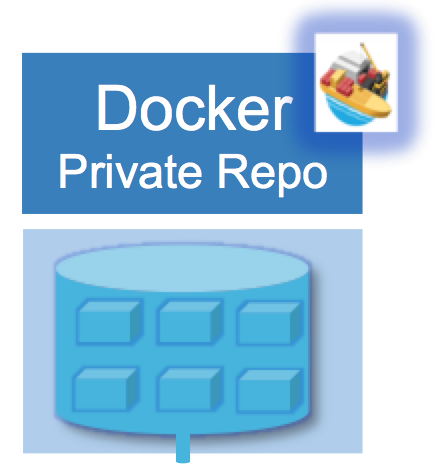 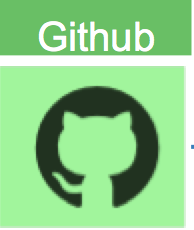 Challenge:  Service Discovery
How client find and connect to Service Instances.

Challenges
Instances with dynamically assigned host and port. 
Instances can be added, removed or moved by scheduler
Service upgrades frequently.
https://creativecommons.org/licenses/by-sa/2.0   https://www.flickr.com/photos/glynlowe/10921732025
Service Discovery: 3rd party Registrator pattern
Marathon-consul monitors marathon events

Marathon-consul adds docker instances host:port to service-name mapping to consul.

Consul exposes information via inbuilt DNS

Consult templates watches changes in Consul

HAProxy configuration is updated based on changes in consul

Namespace naming convention
        environment.project.service.shipped.com
(MS-Infra)
Deploy Env. (Staging)
HAProxy
MicroService-1
MicroService-1
MicroService-1
MicroService-1
MicroService-1
(Github repo)
MicroService-2
(Github repo)
Consul
Template
Consul (DNS)
Marathon-Consul/
Registrator
Docker containers 
Mesos – Marathon (MS-infra)
MicroService-1
MicroService-1
MicroService-1
MicroService-1
Dependency-1
(Marketplace App)
Dependency-2
(Marketplace App)
Mantl
Service Discovery: Scheduler aware LB Pattern
Load-Balancer itself is aware of Scheduler generated events. 

Can avoid couple of event driven configuration hops.
Deploy Env. (Staging)
MicroService-1
MicroService-1
MicroService-1
MicroService-1
MicroService-1
(Github repo)
MicroService-2
(Github repo)
(MS-Infra)
Traefik
LoadBalancer
Docker containers 
Mesos – Marathon (MS-infra)
MicroService-1
MicroService-1
MicroService-1
MicroService-1
Dependency-1
(Marketplace App)
Dependency-2
(Marketplace App)
Mantl
Pattern Client-side discovery : option only if all clients willing to participate.
Challenge: Microservices monitoring
Traditional monitoring solution not sufficient. 

Challenges
Microservices instance added/removed more dynamically then VM
Monitoring CPU, memory system metric for container not sufficient.
Complex distributed monitoring.
VM
VM
VM
VM
DC/Region
DC/Region
VM
VM
VM
VM
DC/Region
DC/Region
Microservices monitoring
Container scheduler will mostly try restart failing instances before operator.
Microservice response time and ratio of error requests key metrics
Auto detect/plot request route and  identifying bottleneck service causing bad user experience is key.
Monitoring/metrics exposed by load balancer will become differentiator.
Request Route
Load-Balancer
Response Time
% Error Request
Microservice1
Microservice1
Microservice2
Microservice2
Microservice3
Microservice3
Microservices Logging
Logs need to be service context aware

Challenges
Single container logs may not lead to right direction on debugging. 
Number of instances increased so  very less context info in logs.
External analytics system need to index logs with multiple context.
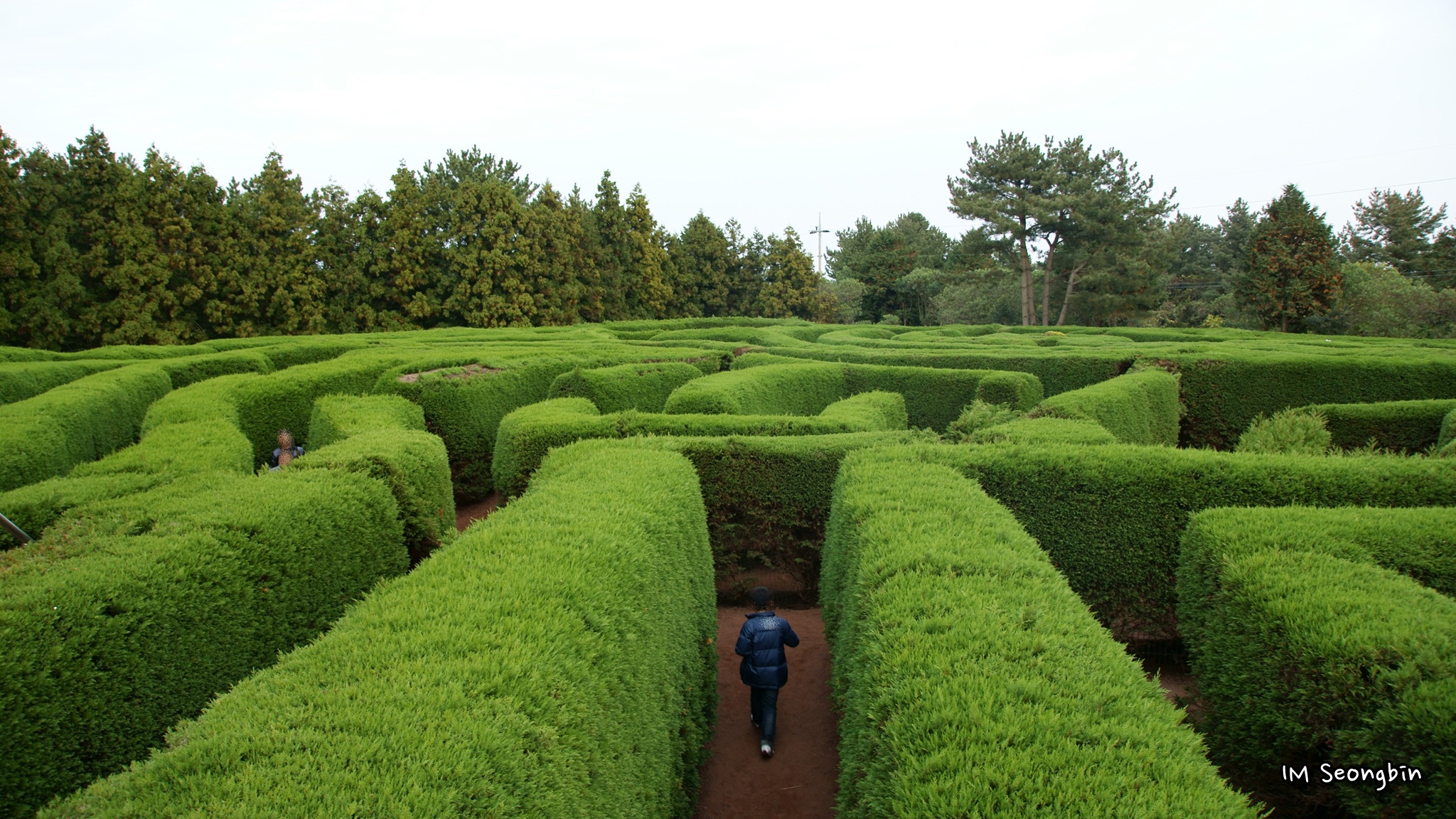 https://creativecommons.org/licenses/by-sa/2.0/
https://www.flickr.com/photos/glynlowe/10921732025
Monitoring/Logging Reference Architecture
Real-time and batch processing, anomaly detection, visualization 

Logs/metrics indexed with services, user, dc/region, host, containers to provide multiple views.
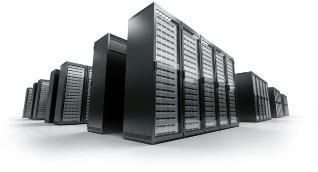 Shipped-Mantl 
Clusters
Logstash
Collectd
cAdvisor
Metrics
Logs
Global Monitoring / Analytics Cluster (global, Texas-1)
SSL
Monitoring / Analytics Cluster (DC1)
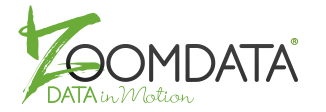 SSL
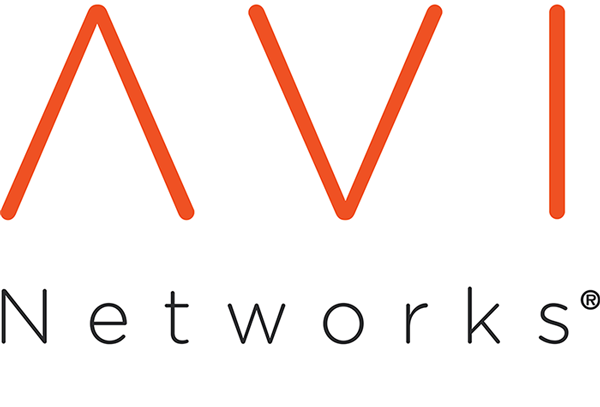 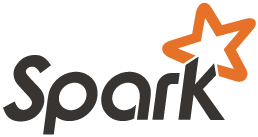 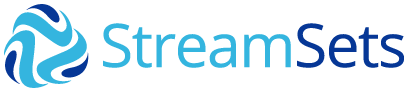 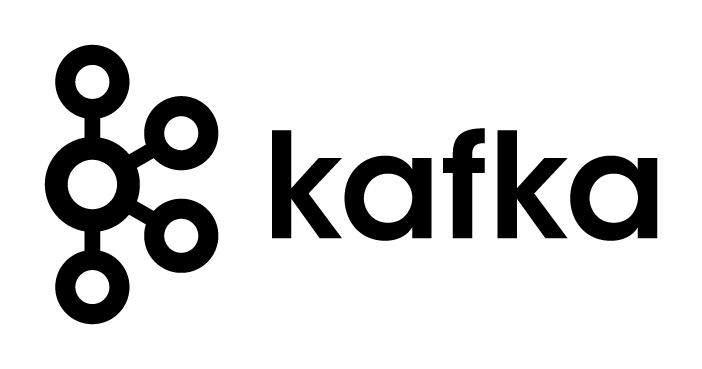 Monitoring / Analytics Cluster (DC2 )
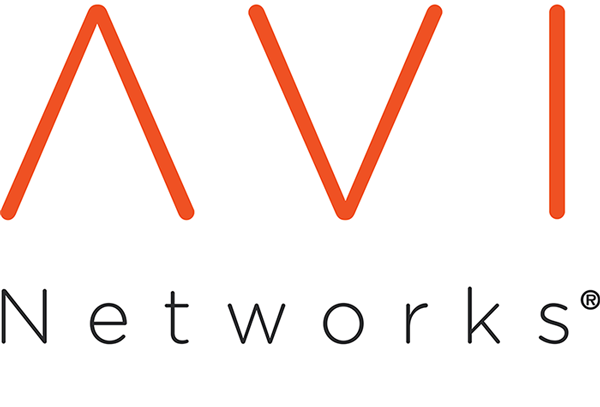 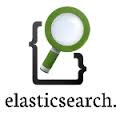 SSL
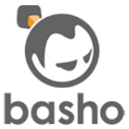 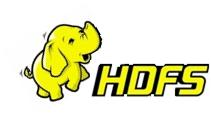 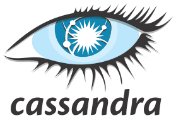 Monitoring / Analytics Cluster (DC3)
Developer implement Microservices DevOps patterns?
Shipped 1.0
Build Packs
Eclipse
Vagrant
Docker
Mesos
Marathon
Consul
Consul
Kafka
Elasticsearch
InfluxDB
GitHub
GitHub
GitHub
Drone
Terraform
Docker Images
Project
Management
Continuous
Integration
Source
Control
Continuous
Deployment
Application
Orchestration
Developer
Tools
Service
Assurance
Issue
Management
Cisco Spark
Collaboration
Shipped 10,000ft View
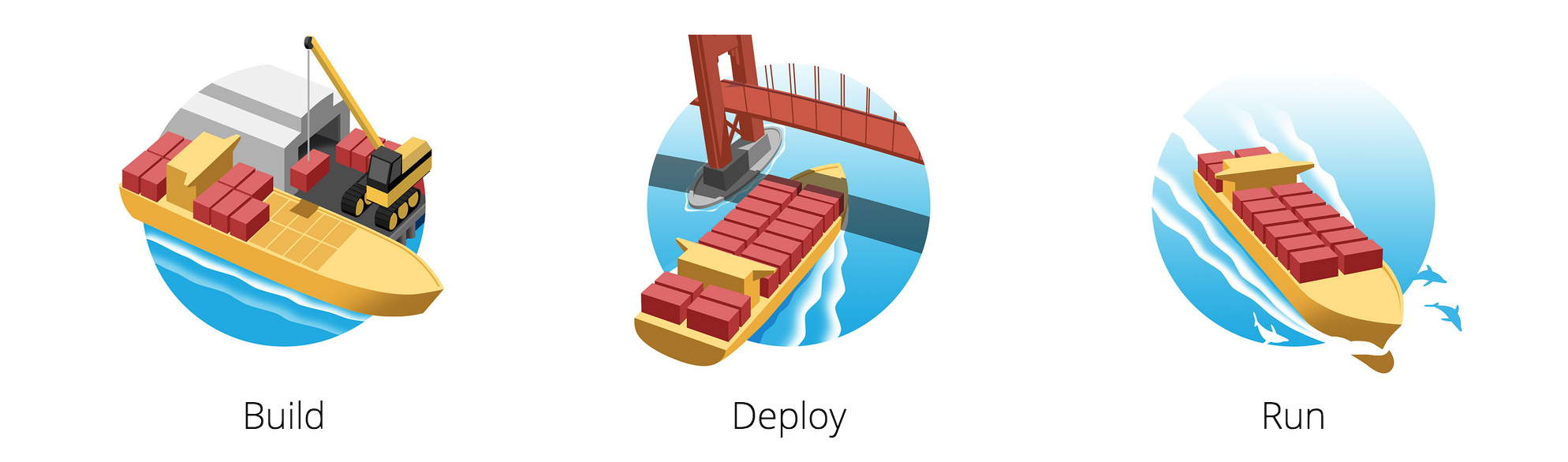 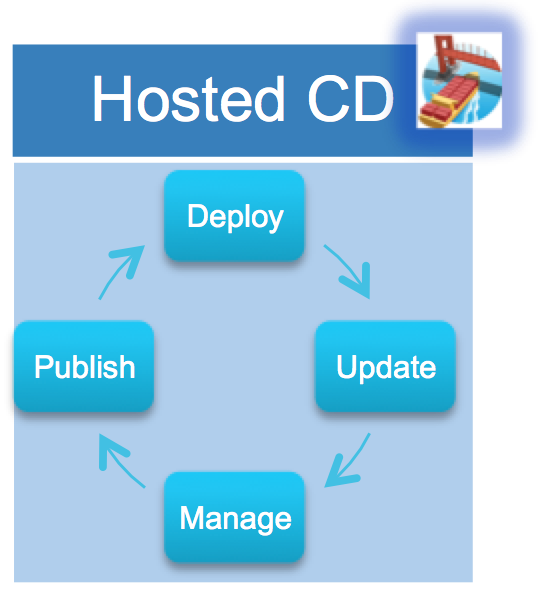 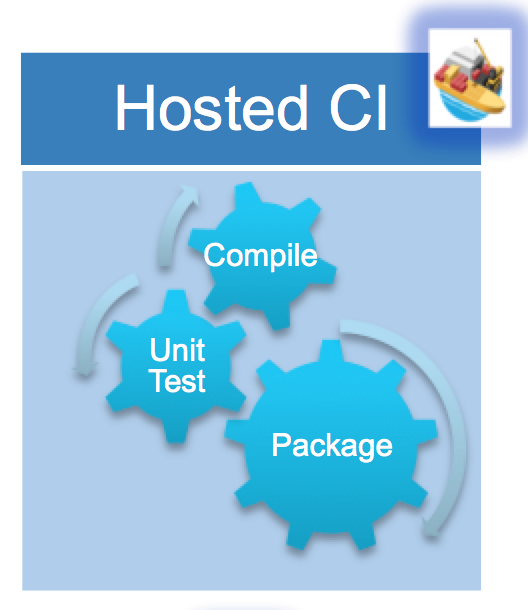 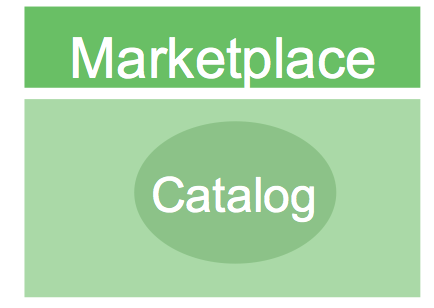 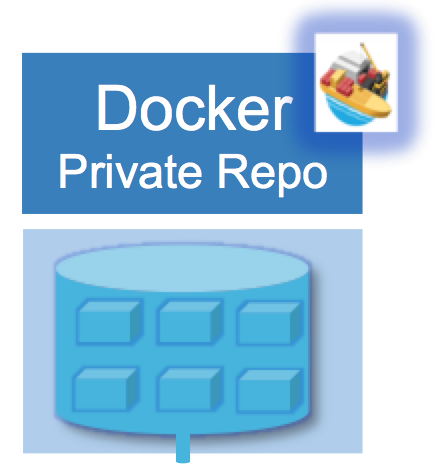 Create multi env dev, prod, stage etc.
Publish or rollback builds
Deploy to multiple public-private clouds
Application intent policy for deploy
Auto configure CI – Drone
Dockerized build slave
Multi Language Buildpacks
Developer defined build/test steps
Auto create Docker private repository
Repo Integrated with CICD
Tag image with commtid.
Auto create repository
Auto configure Callback hooks
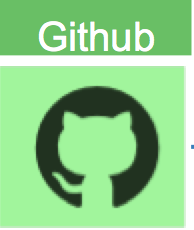 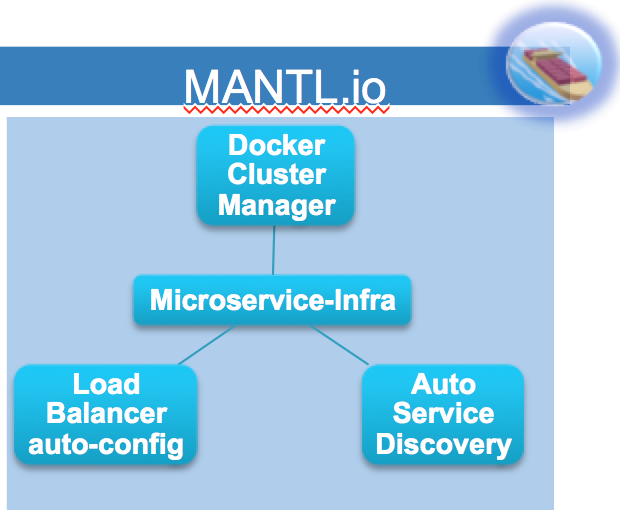 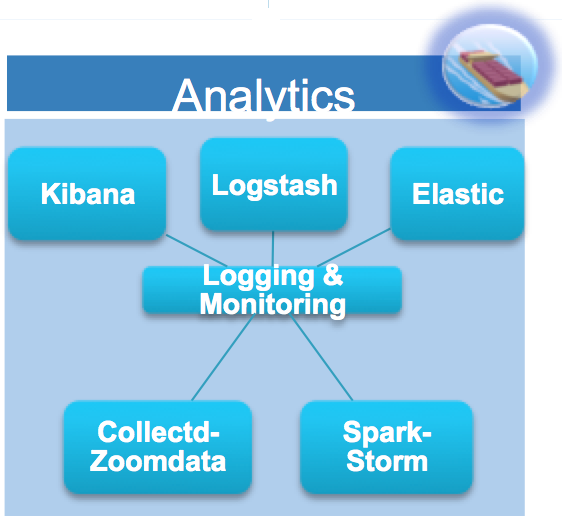 Mesos-Marathon based Docker cluster manager
Consul base multi-dc service discovery
HAProxy base auto LB.
Integrated docker app logging and monitoring
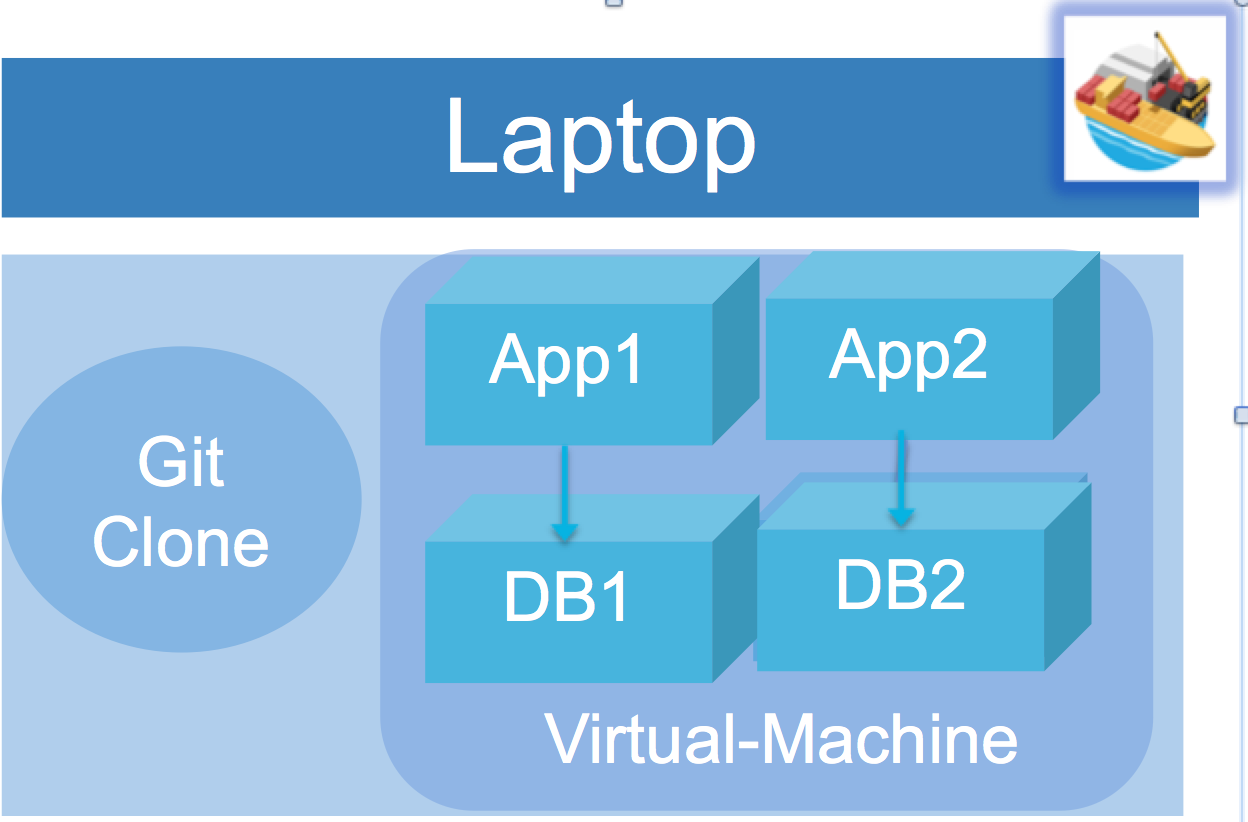 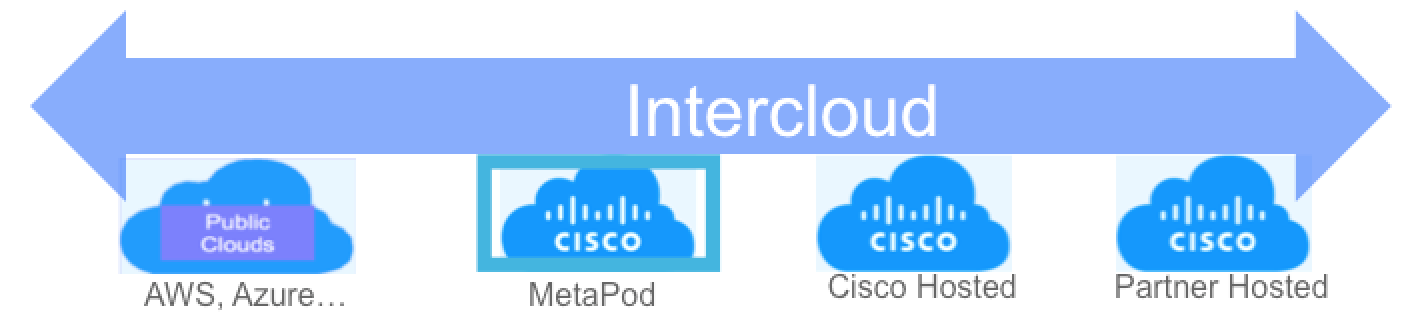 Multiple public and private cloud support
Single command setup
Multiple Services and backend
Clean & consistent env every build
Multi-Language
Mantl
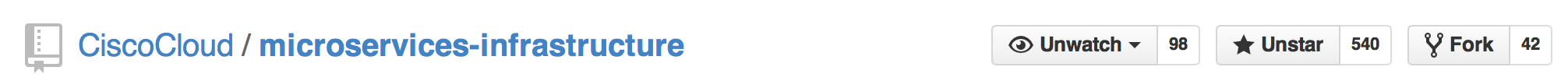 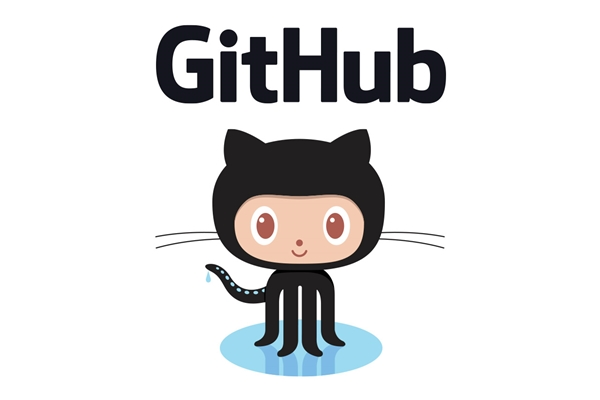 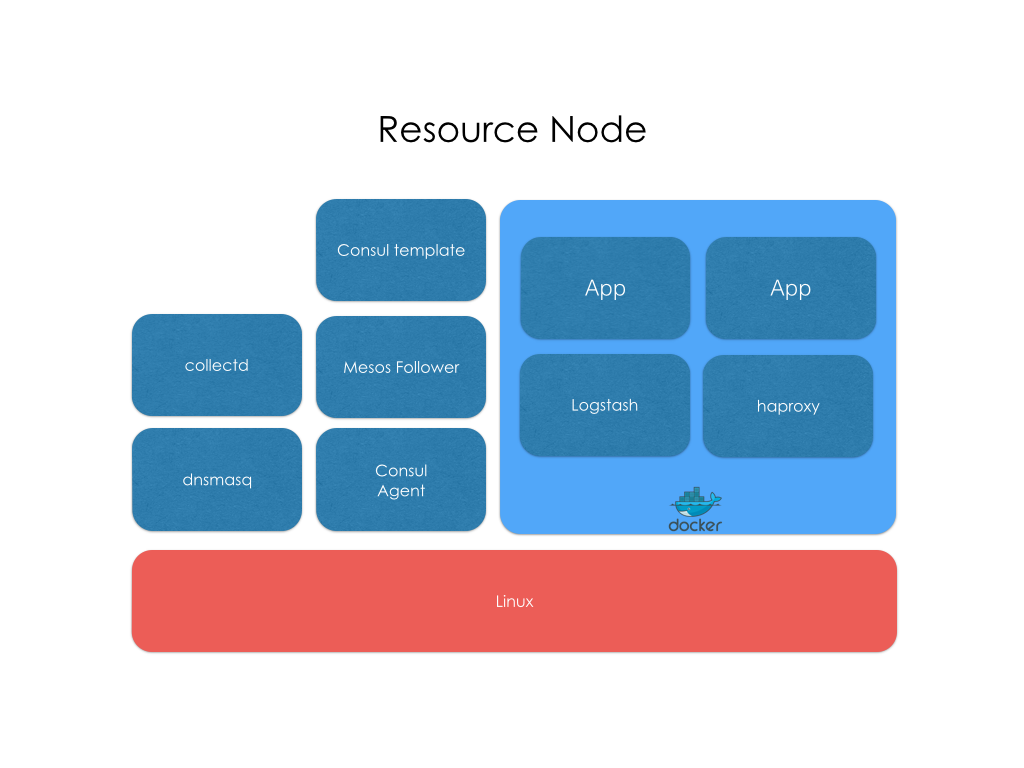 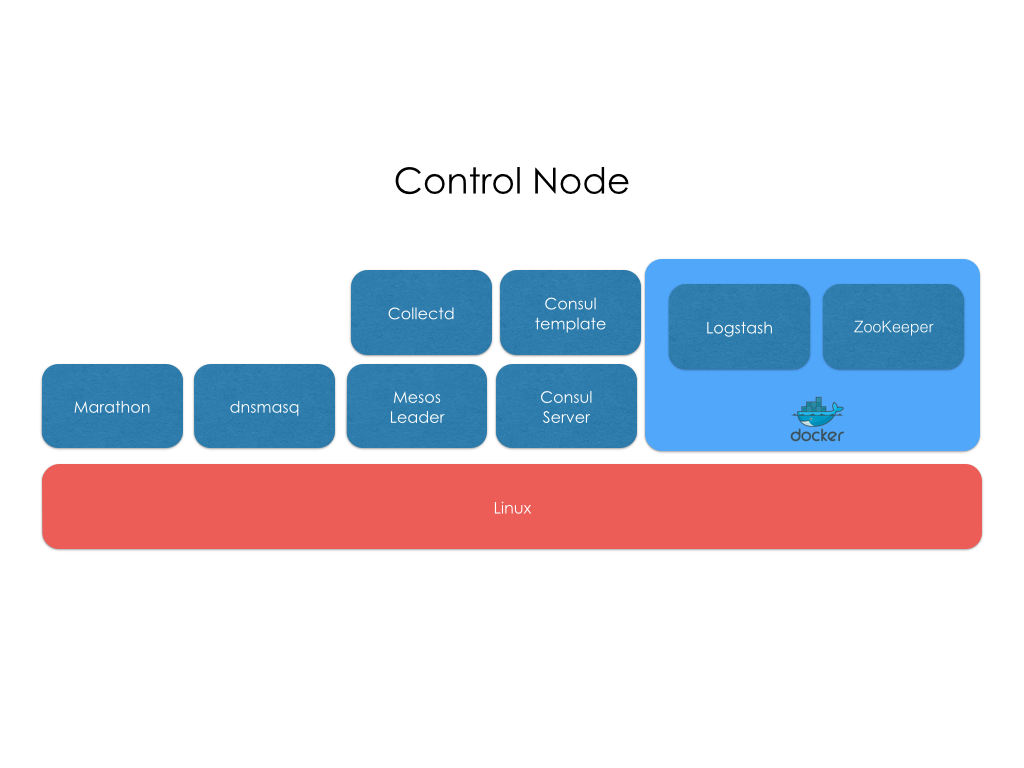 Mantl Multi Datacenter/Cloud
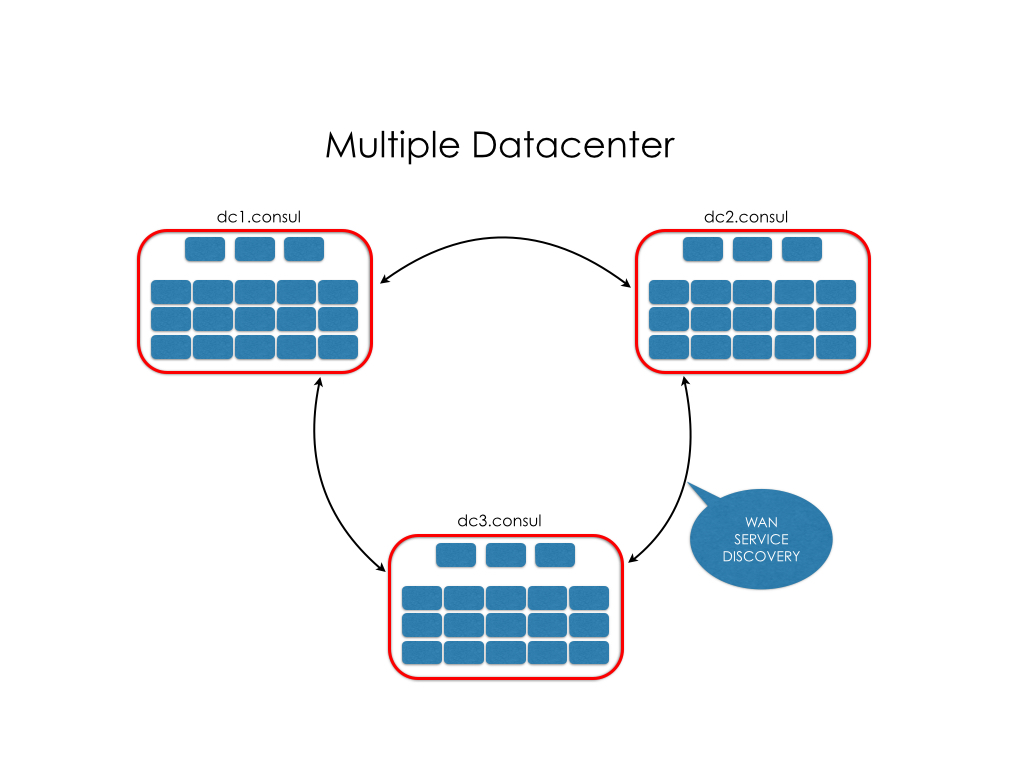 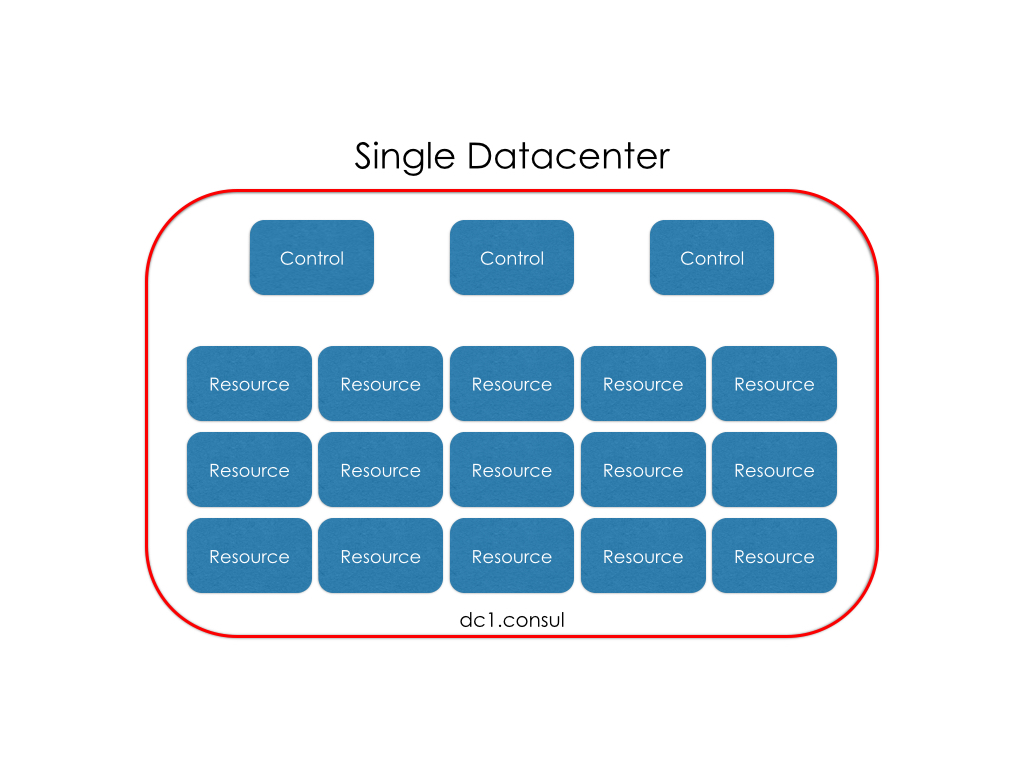 Shipped: Microservices Deployment Layout
Support Namespace aware ( Secure Isolation )
Deployments
Service Discovery and Wiring. 
Load-Balancing
Project
MicroService-1
MicroService-1
MicroService-1
MicroService-1
MicroService-1
MicroService-1
MicroService-1
MicroService-1
MicroService-1
MicroService-1
MicroService-1
MicroService-1
MicroService-1
(Github repo)
MicroService-2
(Github repo)
MicroService-1
(Github repo)
MicroService-2
(Github repo)
MicroService-1
(Github repo)
MicroService-2
(Github repo)
Deploy Env. (Prod2)
Deploy Env. (Prod1)
Deploy Env. (Staging)
MicroService-2
(Github repo)
MicroService-1
(Github repo)
Dependency-1
Dependency-2
Release
[ Build Tag + Config Snapshot ]
MicroService-1
MicroService-1
MicroService-1
MicroService-1
MicroService-1
MicroService-1
MicroService-1
MicroService-1
MicroService-1
MicroService-1
MicroService-1
MicroService-1
Dependency-1
(Marketplace App)
Dependency-2
(Marketplace App)
Dependency-1
(Marketplace App)
Dependency-2
(Marketplace App)
Dependency-1
(Marketplace App)
Dependency-2
(Marketplace App)
Docker containers 
Mesos – Marathon (MS-Infra)
Shipped: Application Intent Policy
Business objectives of the developer by enabling a framework where the intent of the application can be selected (low to high) 
Enforcement across the multiple deployment environments is handled by Mantl and Contiv
CPU, Ram, Network Latency, Throughput, Storage, Availability, Elasticity, and Security can be defined as an overall application policy
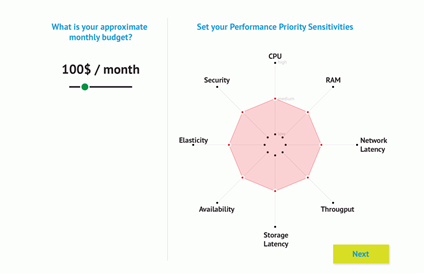 Contiv : Infrastructure operation Intent Policy
Security policies for applications for inbound/outbound as well as within application tiers.
Network services policies- integration of L4-L7 services (Load balancers, firewall, encryption, etc.).
Physical infrastructure policies around bandwidth limit/guarantee per container, latency requirements, etc.
IP allocation management policies.
Storage policies around persistence storage, volume allocation, snapshotting etc.
Compute policies around performance requirements and SLA etc.
Corporate and government compliance policies.
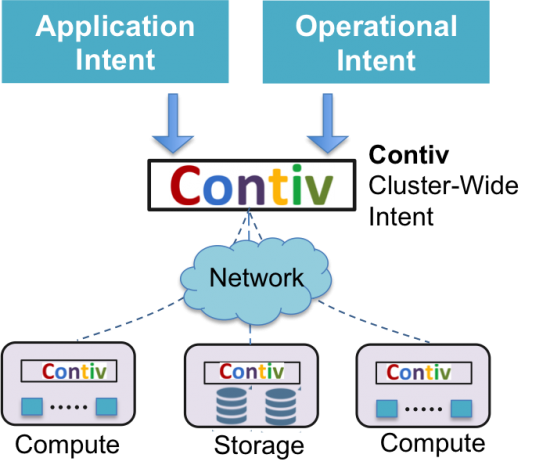 DemoScreenCast
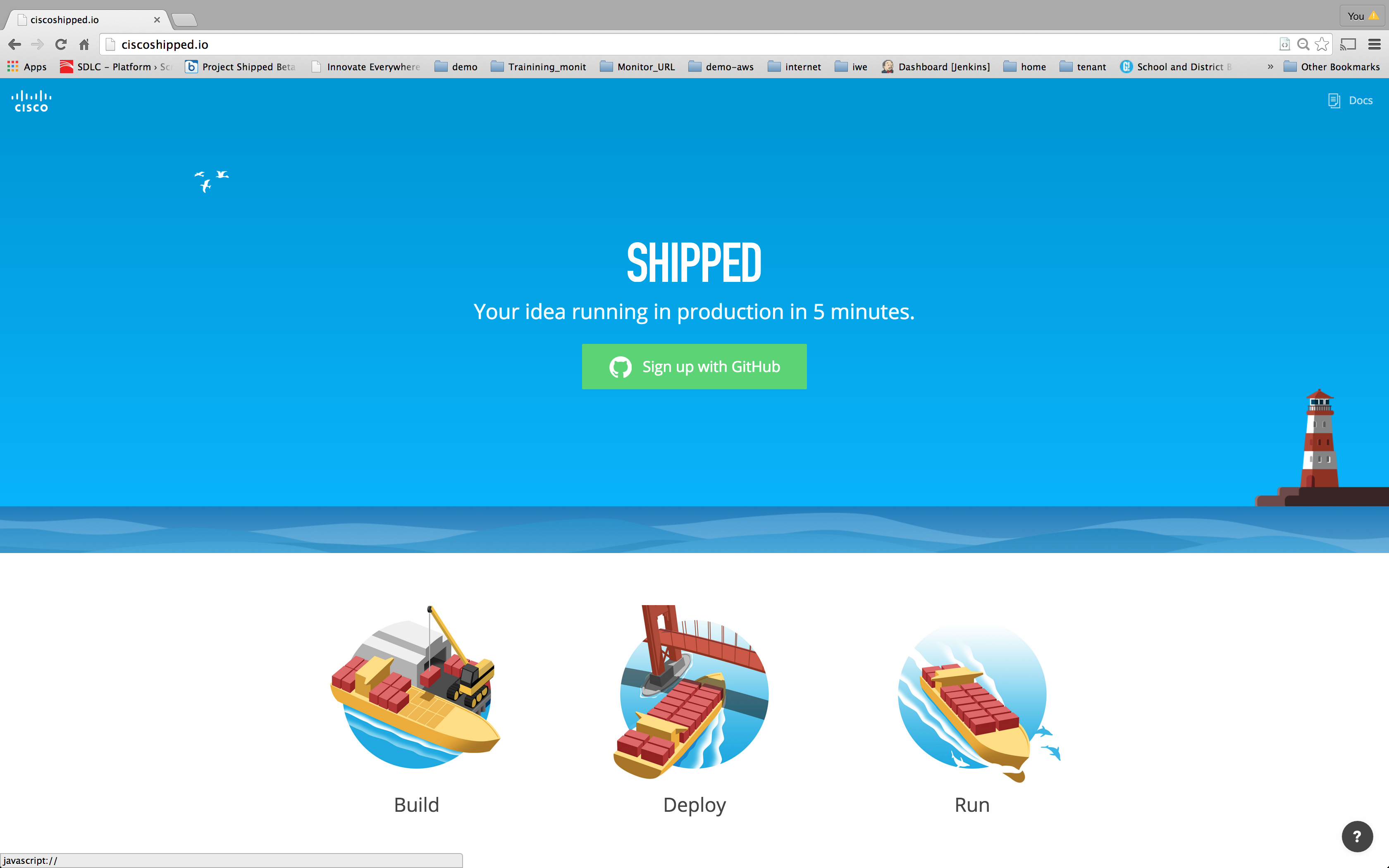 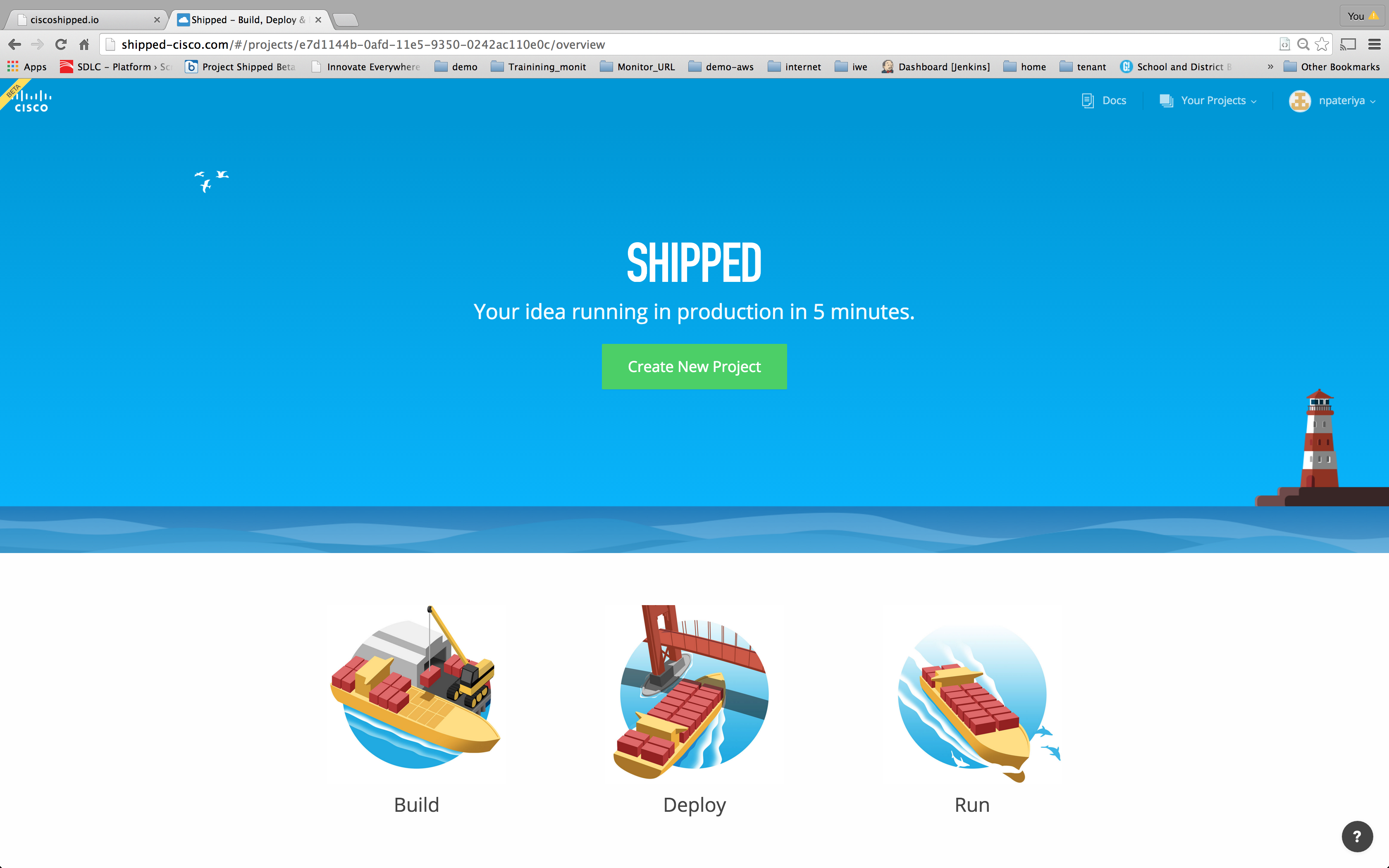 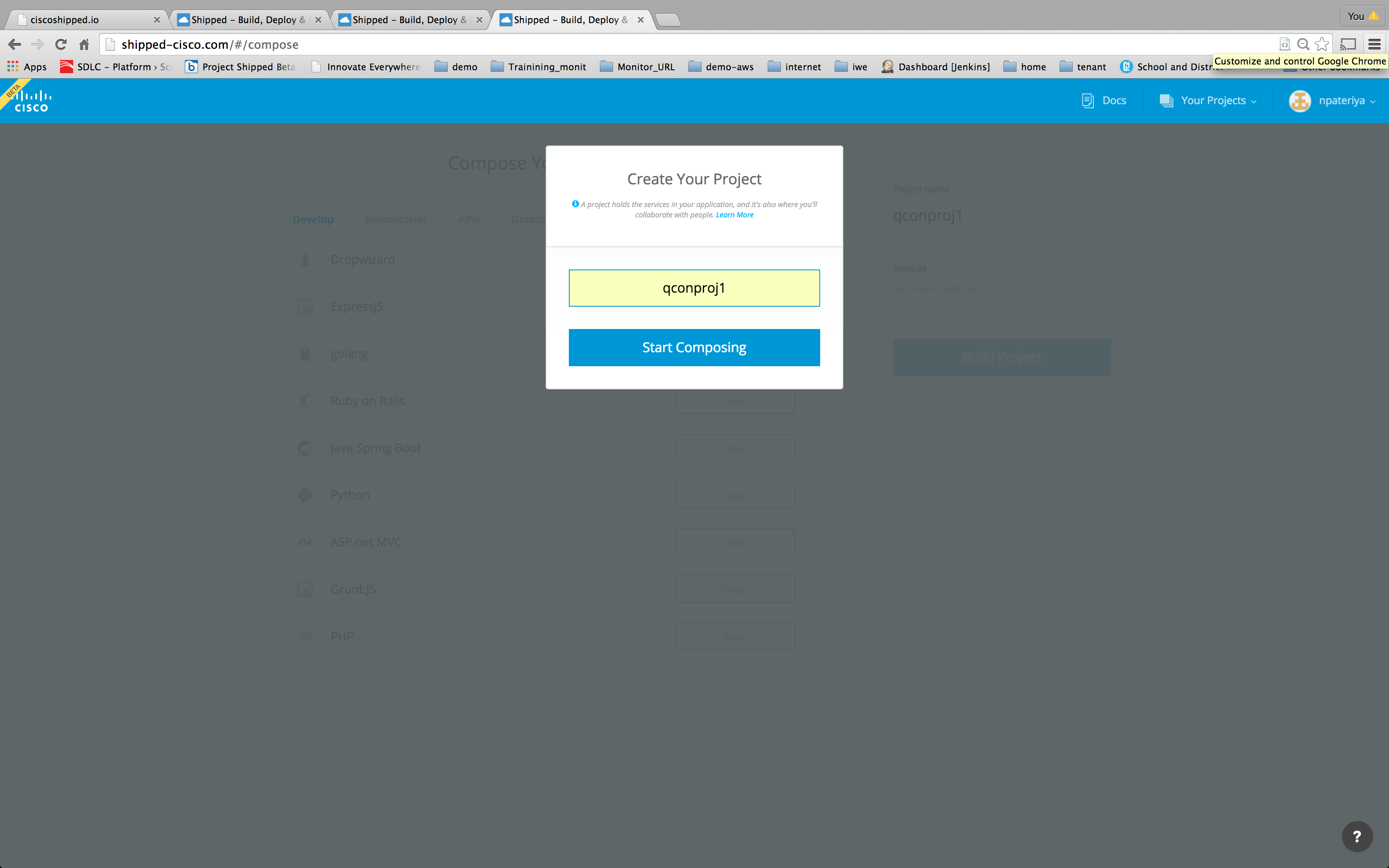 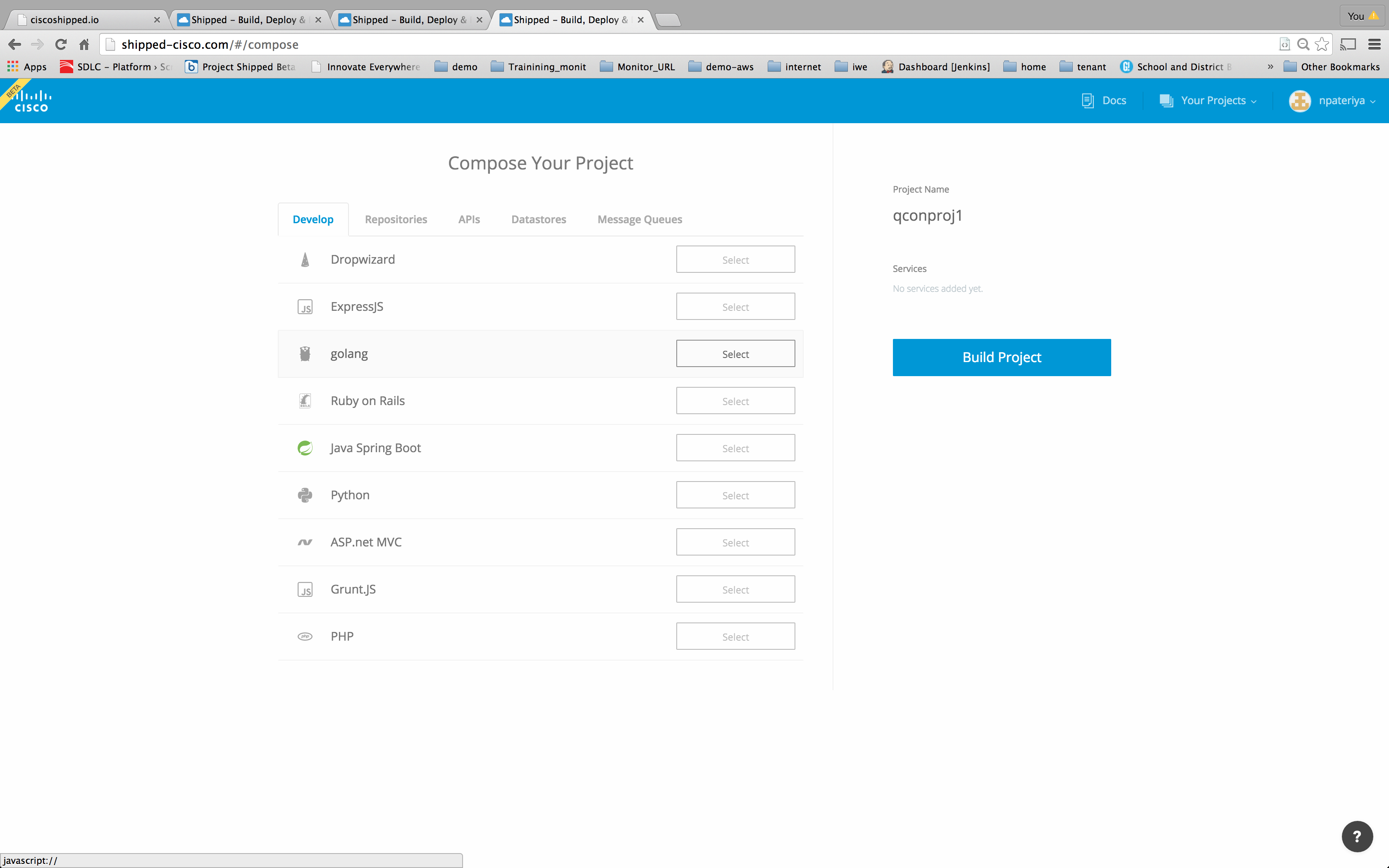 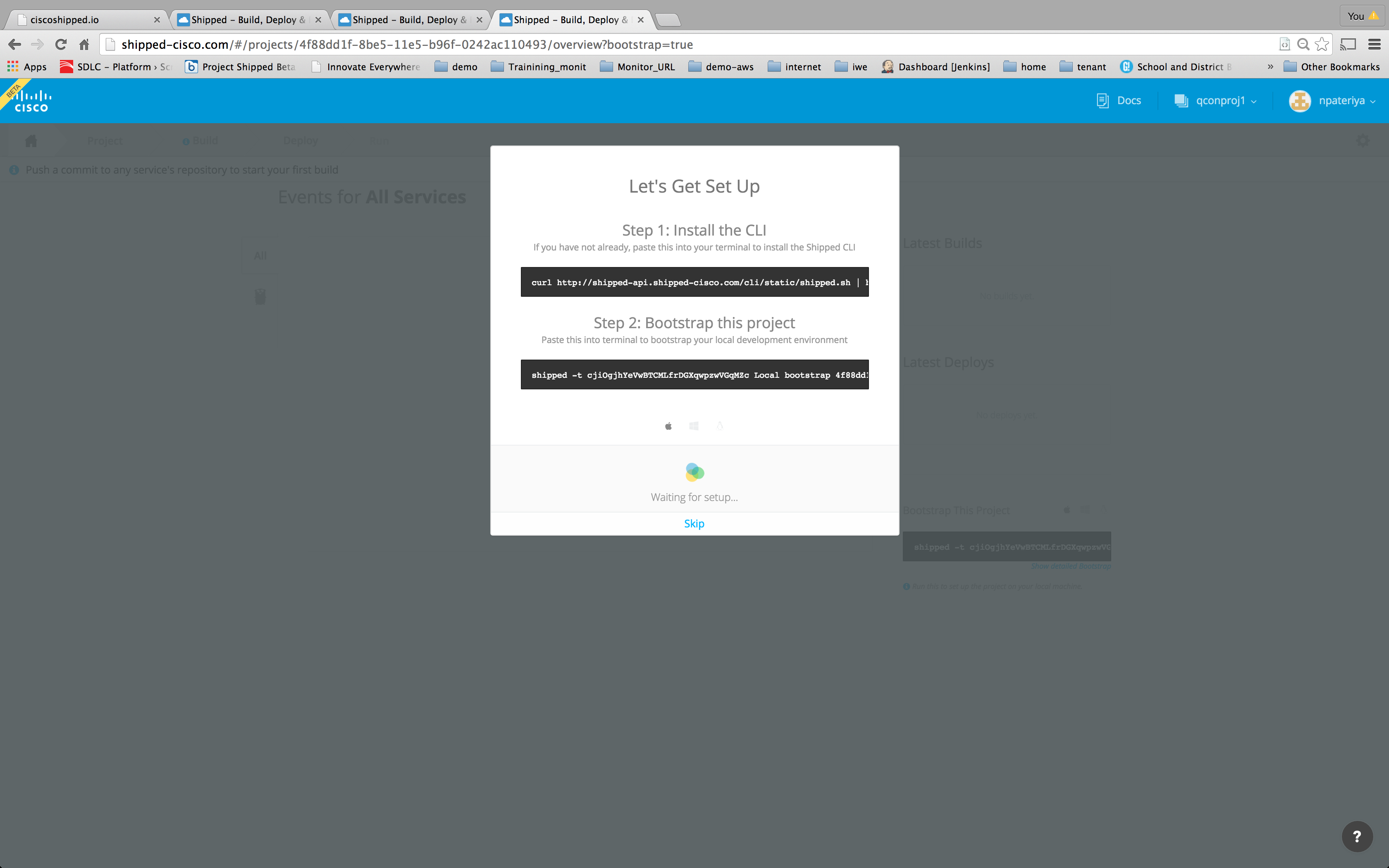 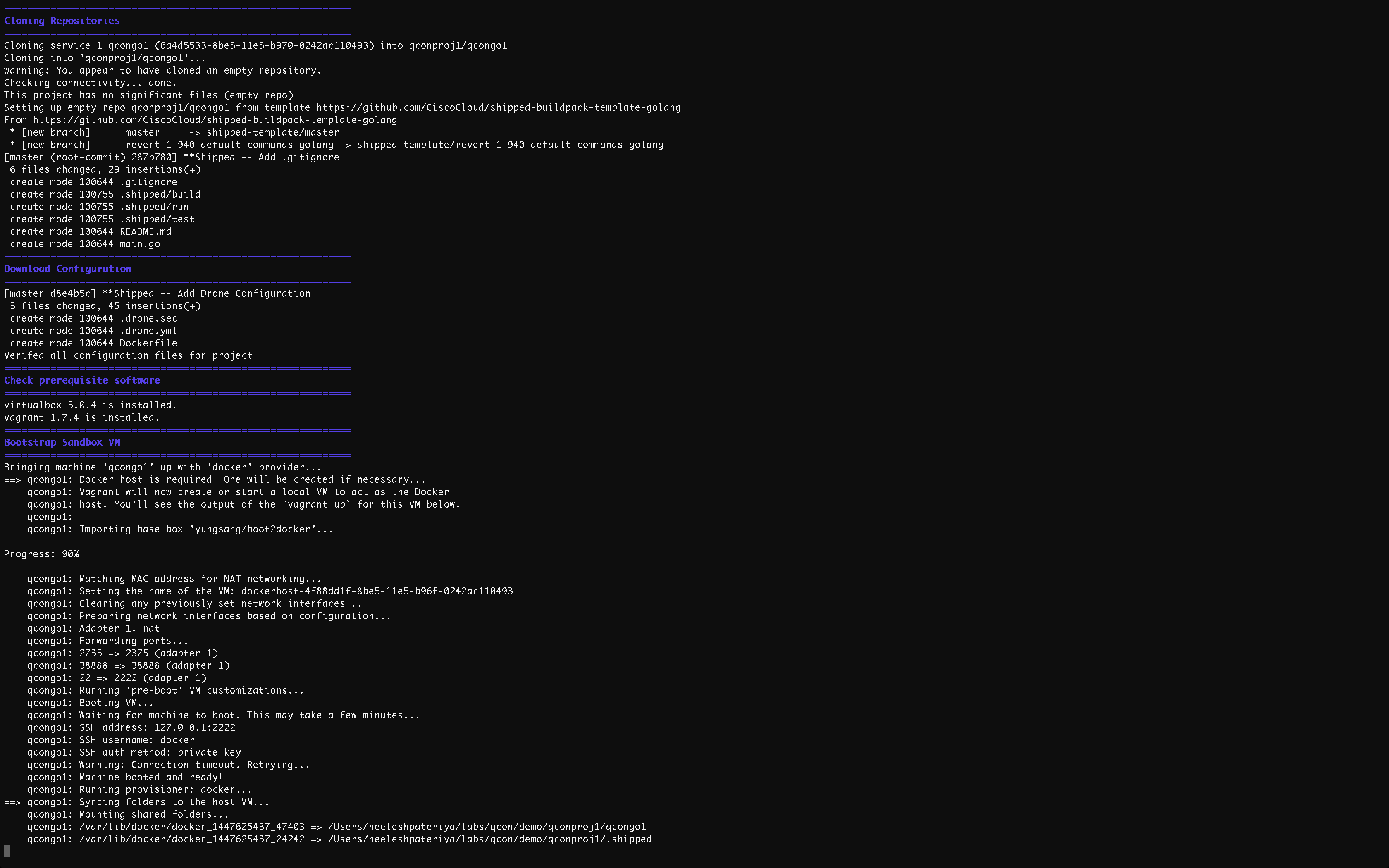 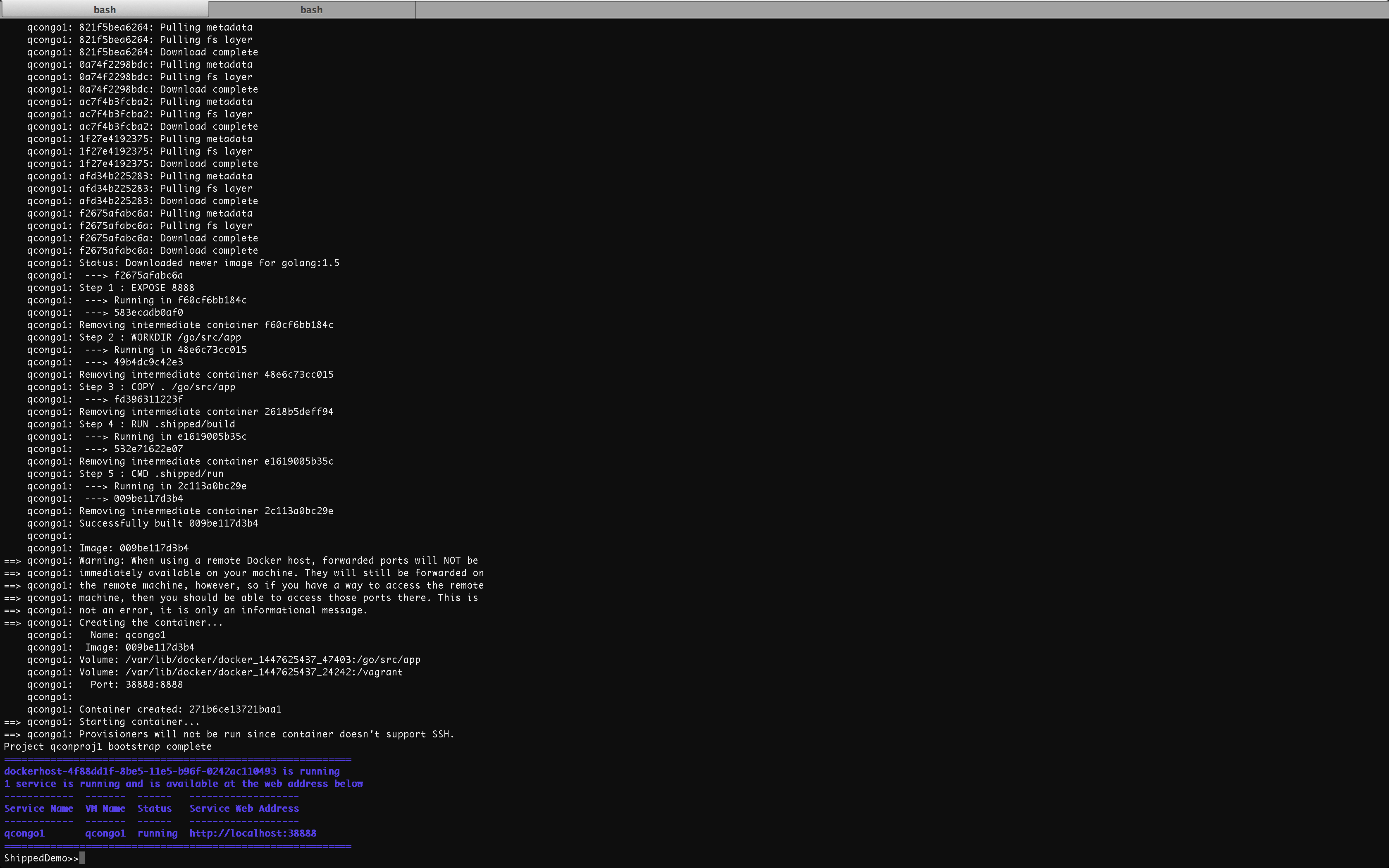 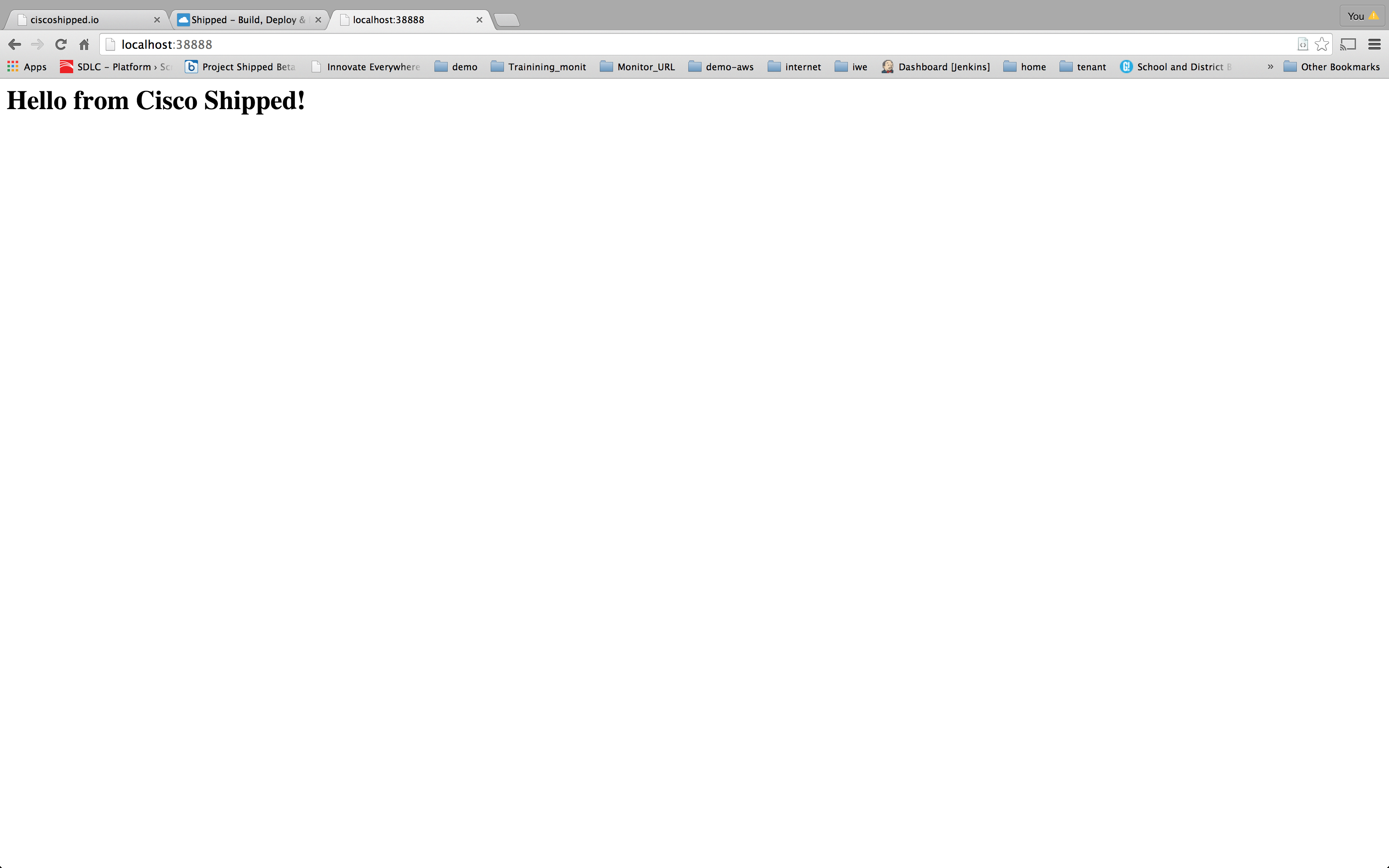 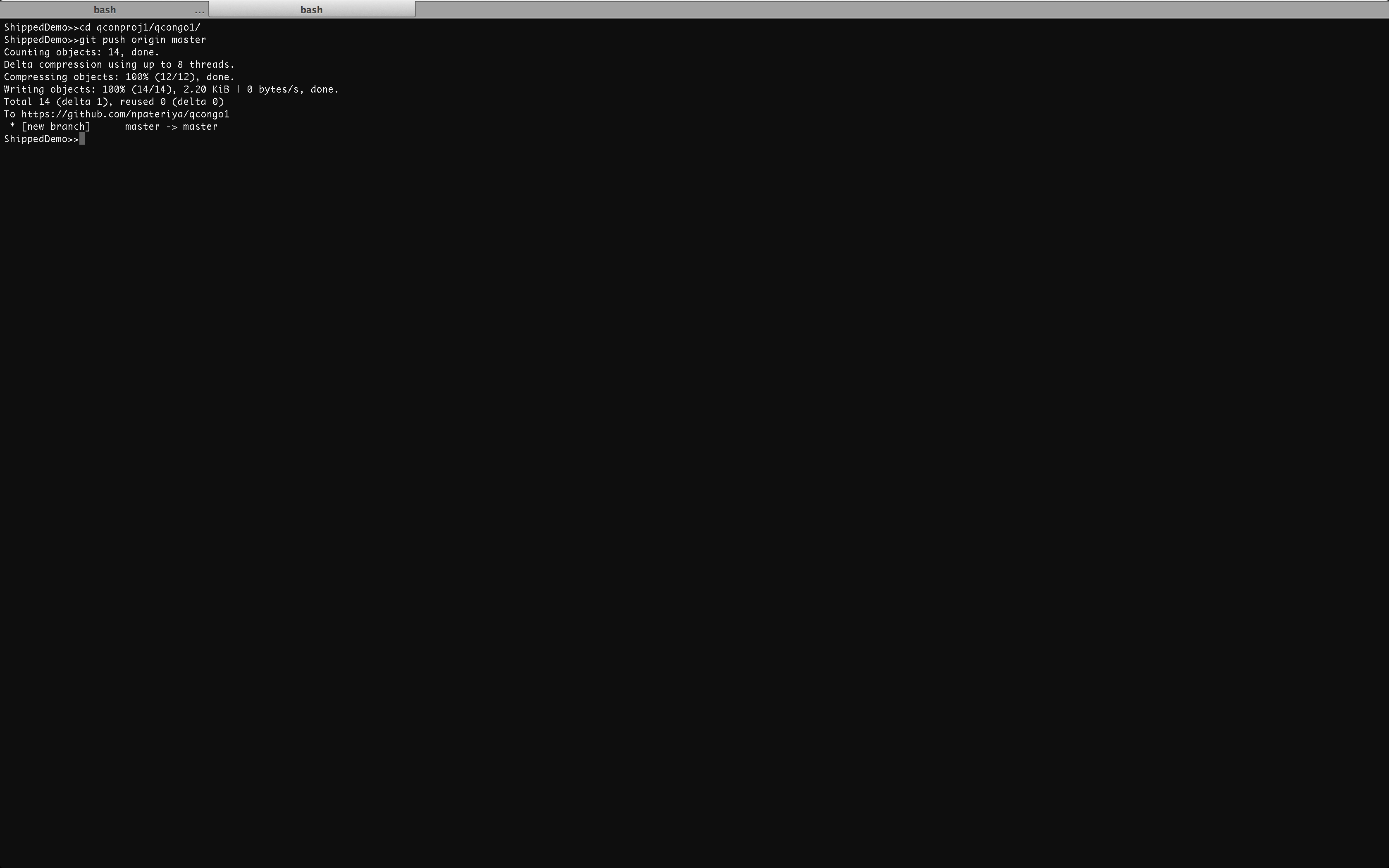 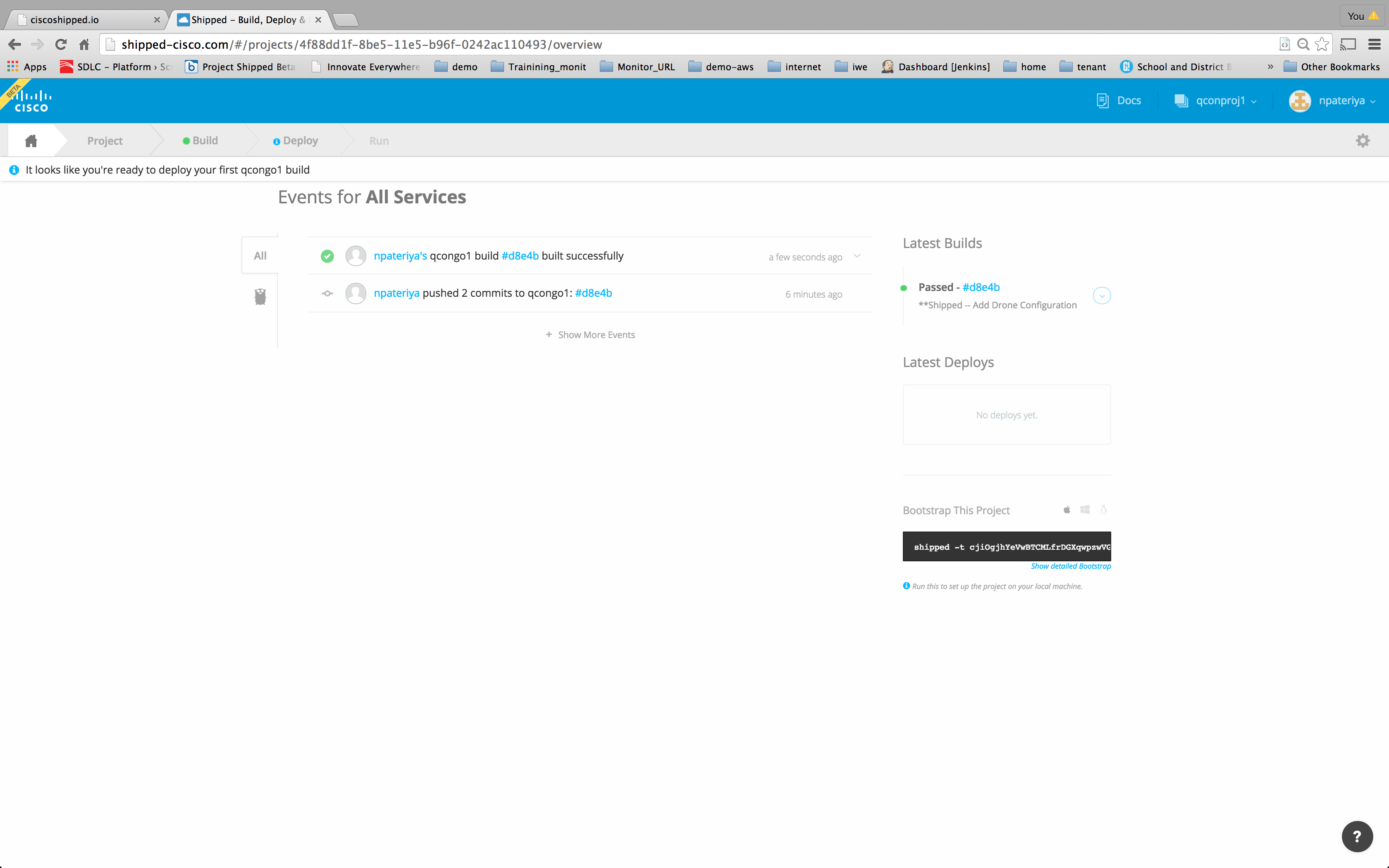 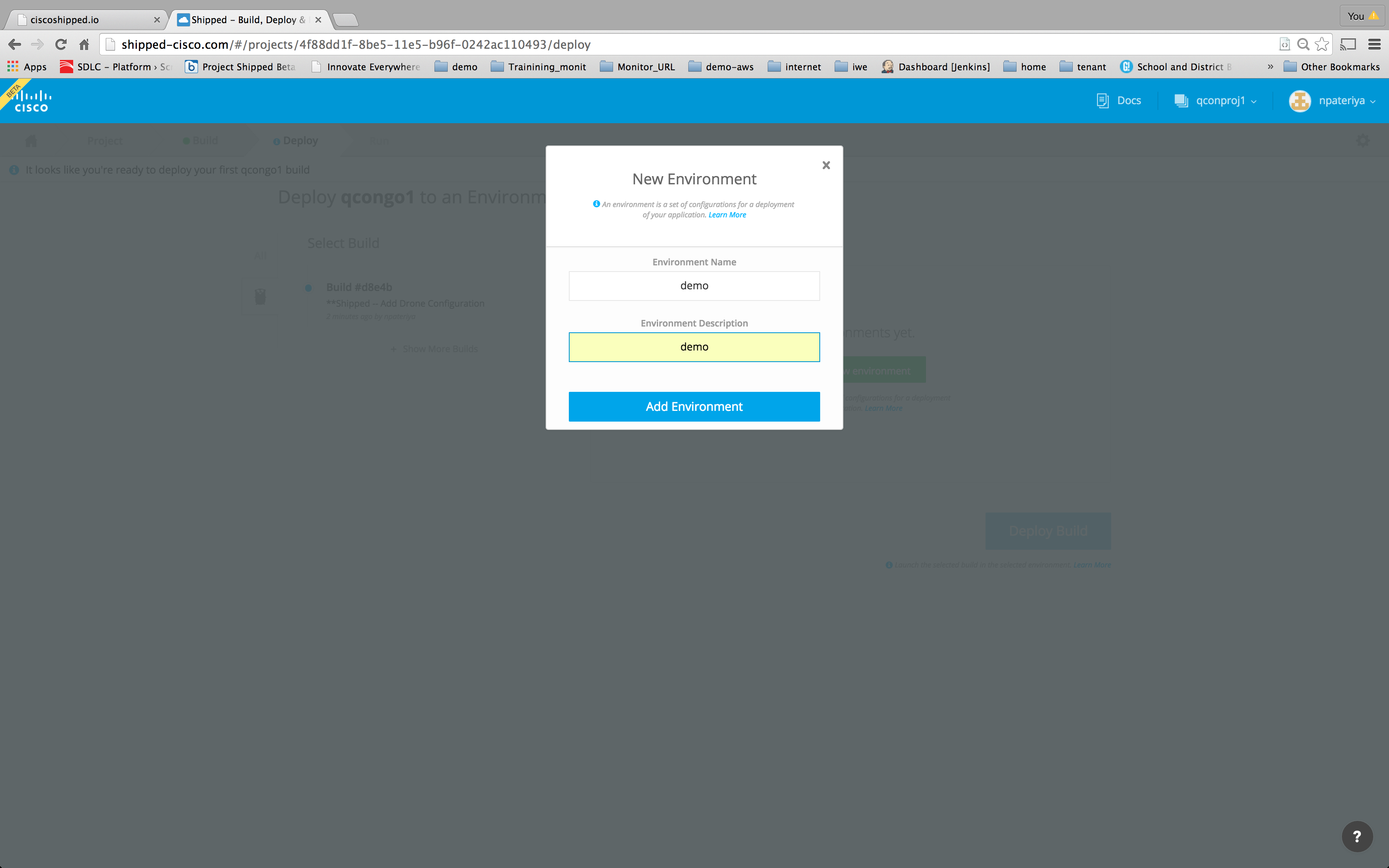 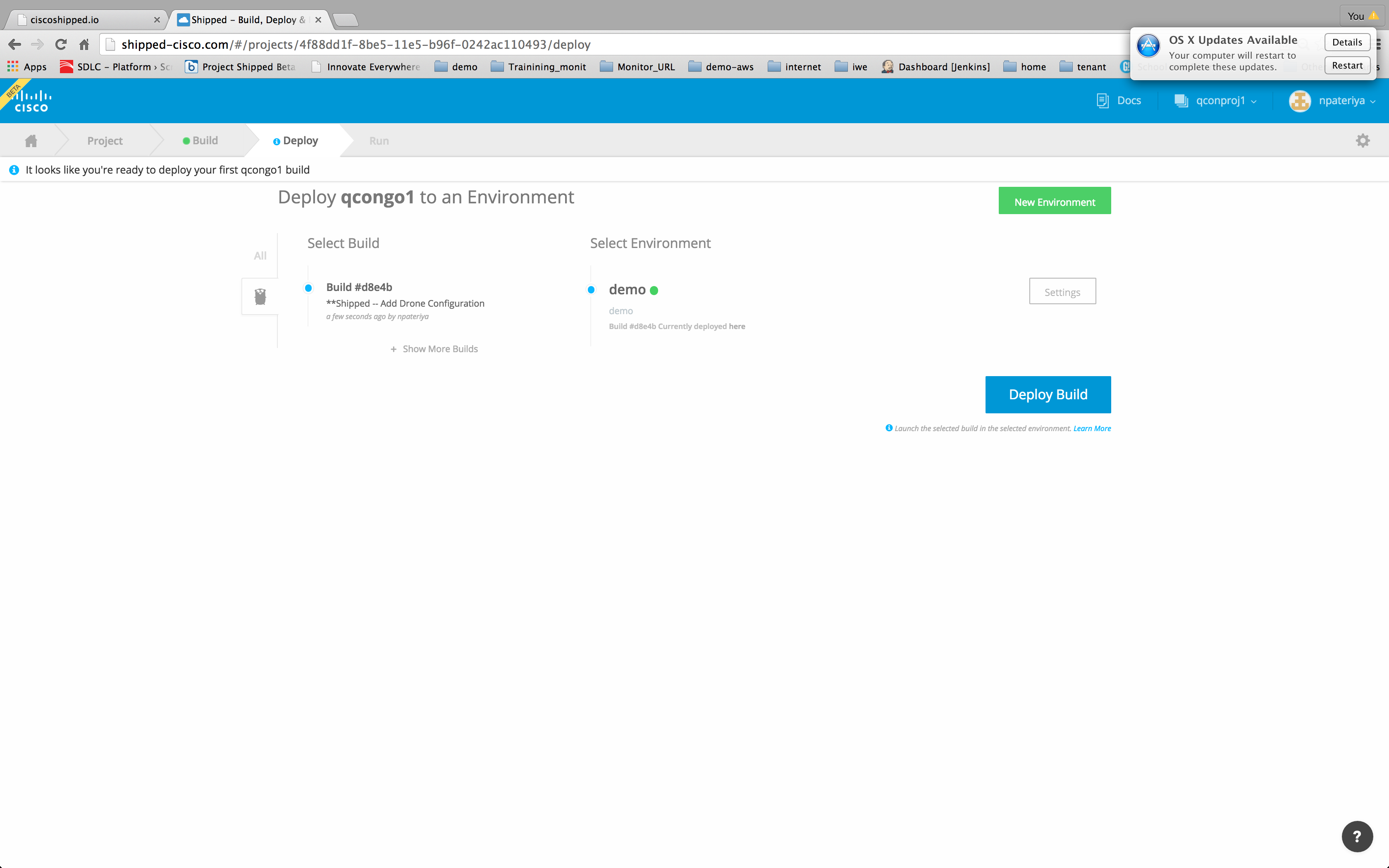 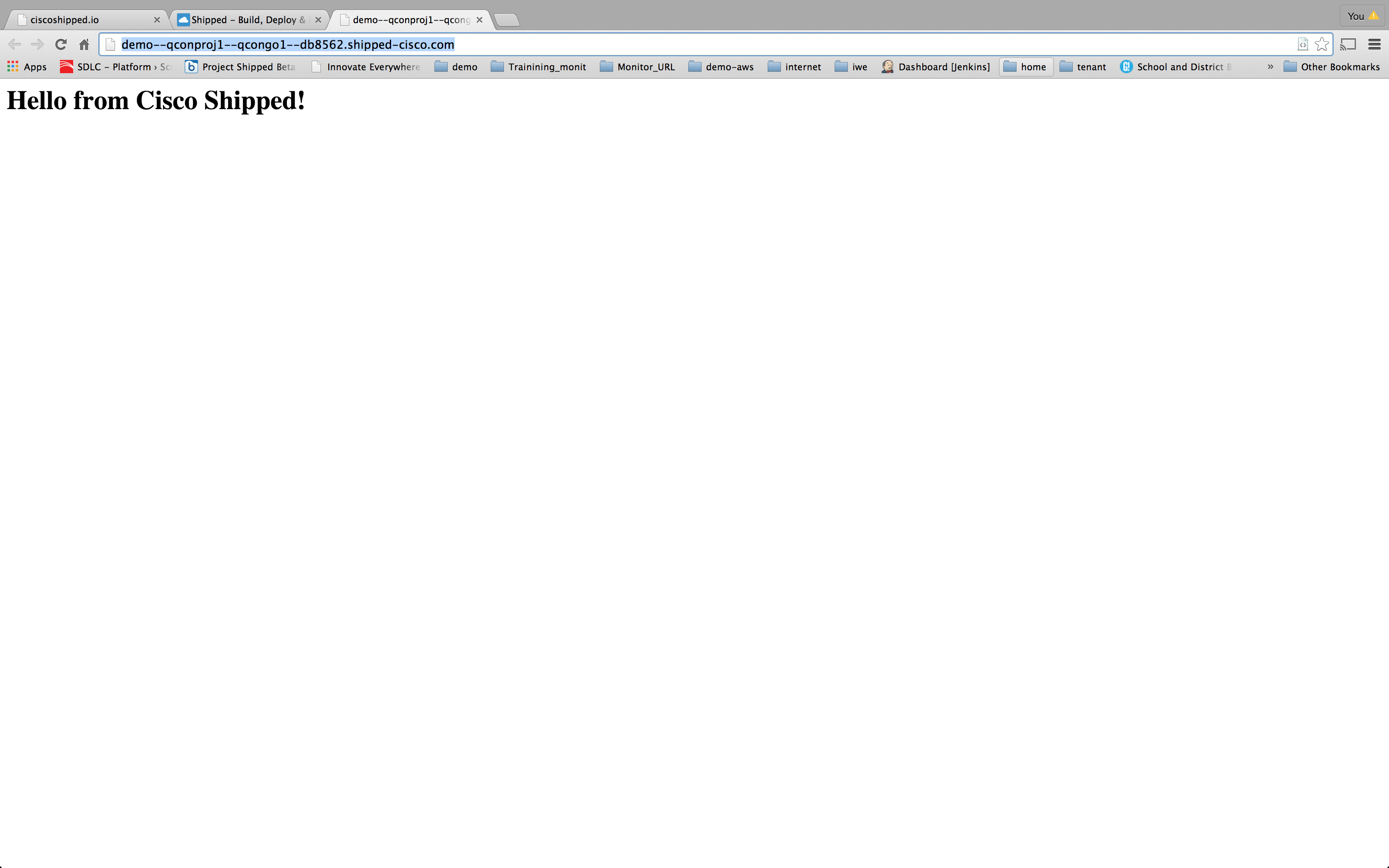 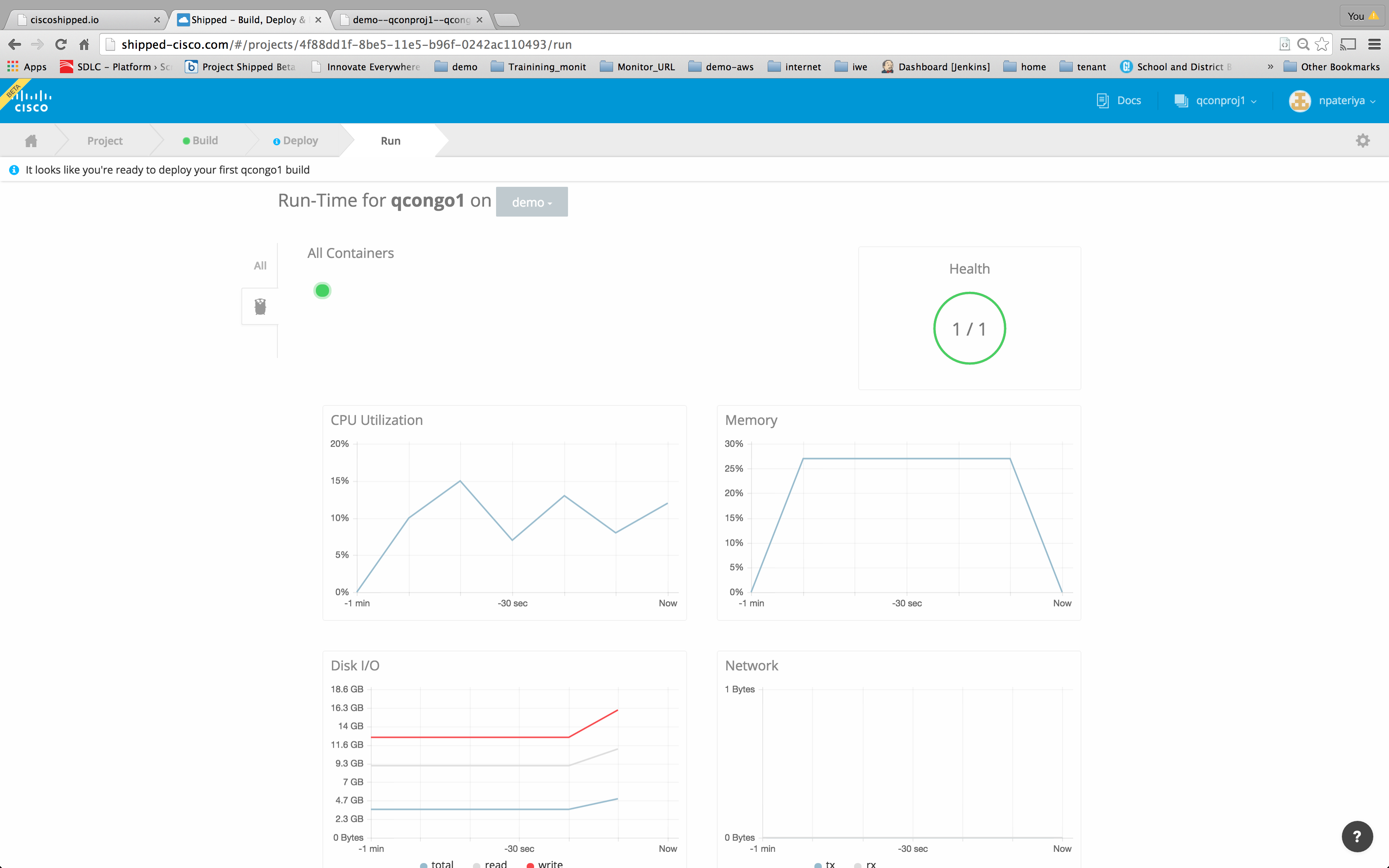 Thank You
http://ciscoshipped.io
http://MANTL.io
http://Github.com/CiscoCloud/microservices-infrastucture

Visit Cisco Booth